We have been learning about….
20.9.19
We learnt how to use the easel.
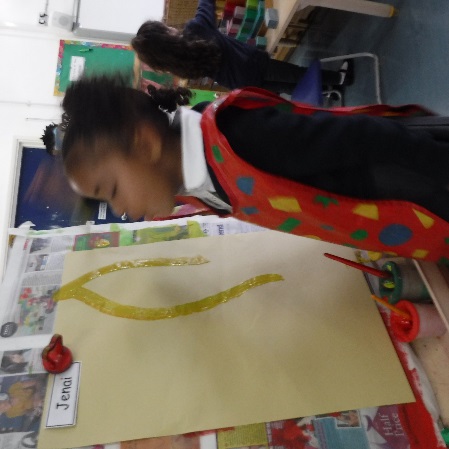 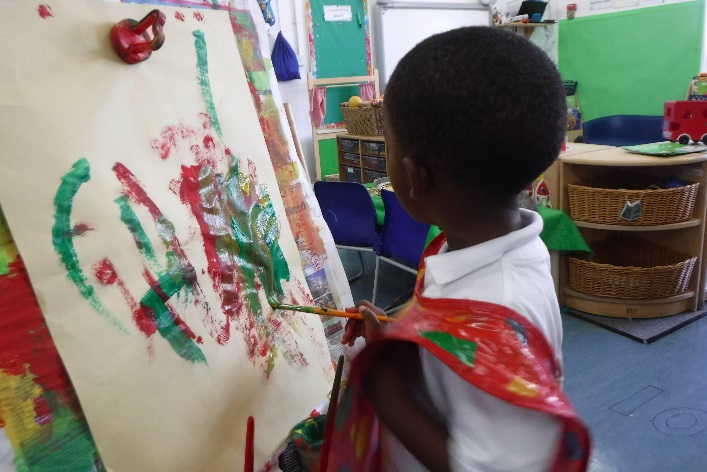 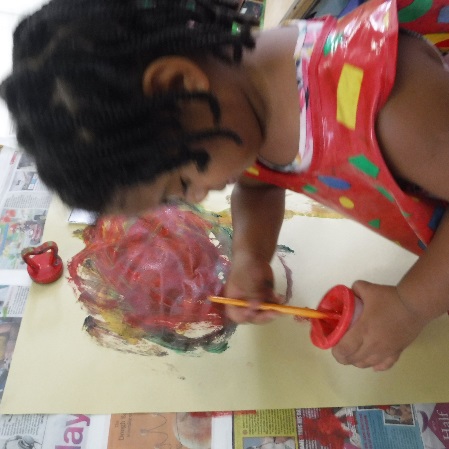 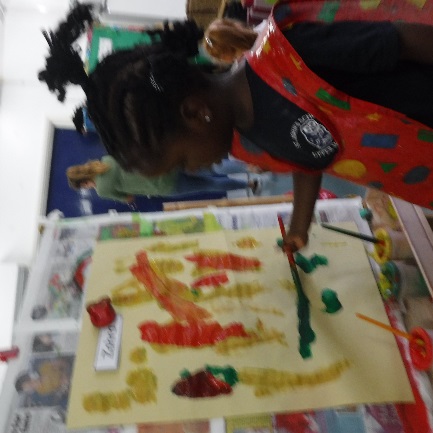 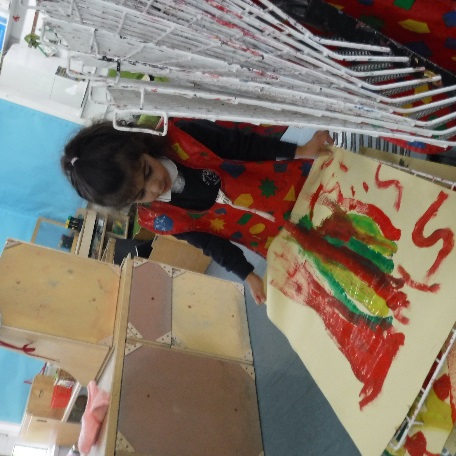 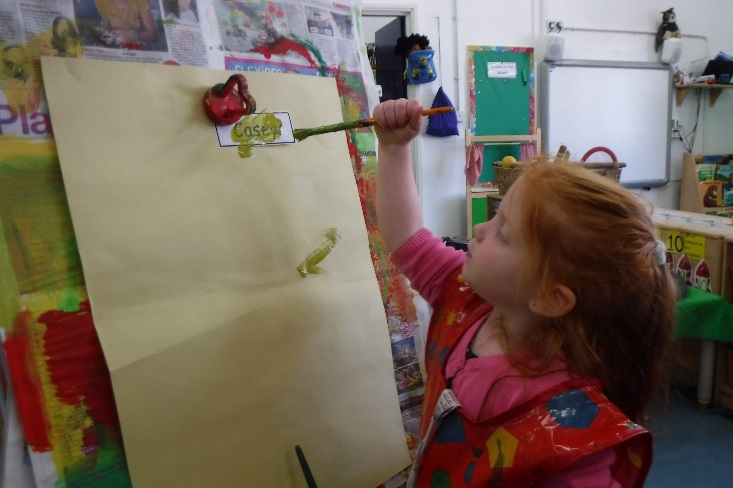 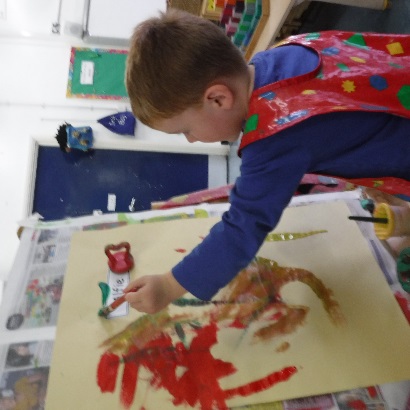 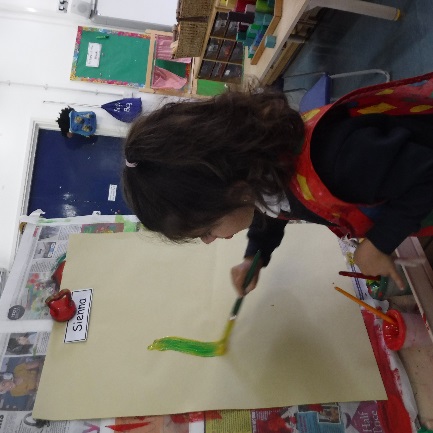 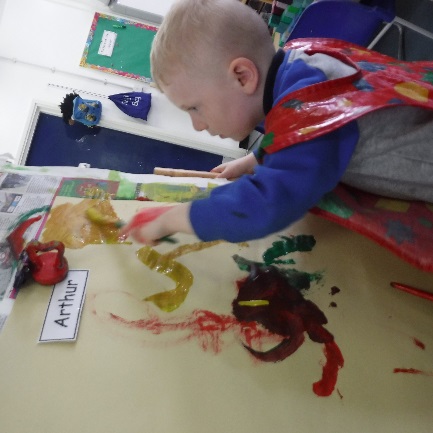 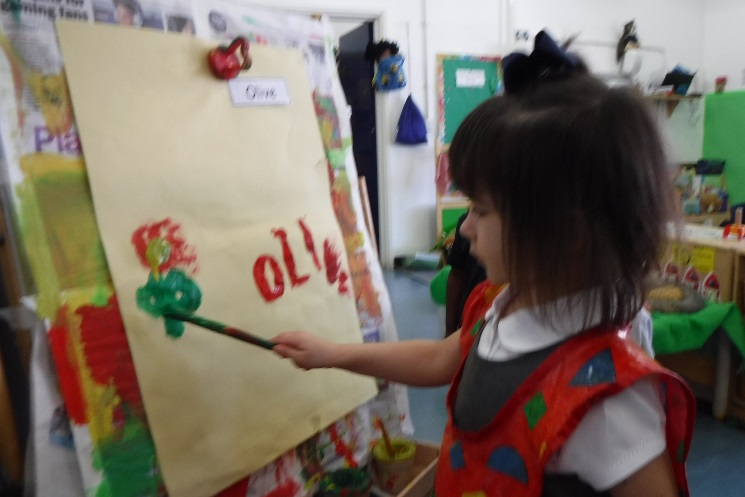 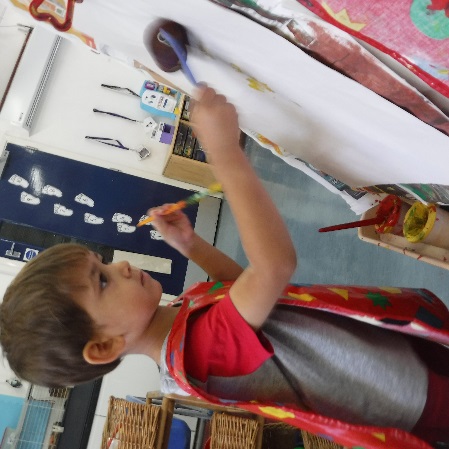 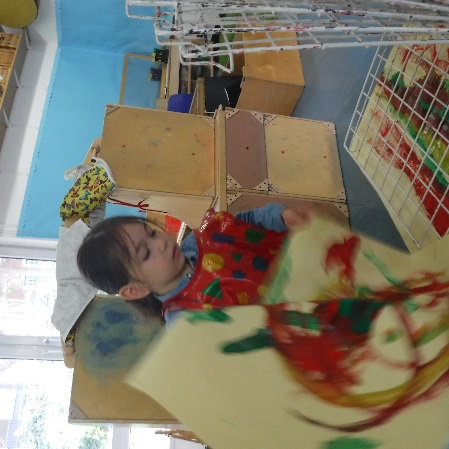 We thought about what we are really good at.
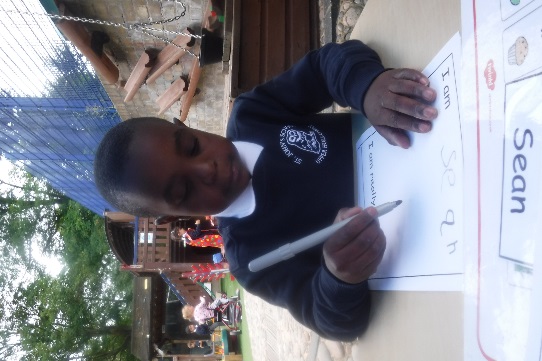 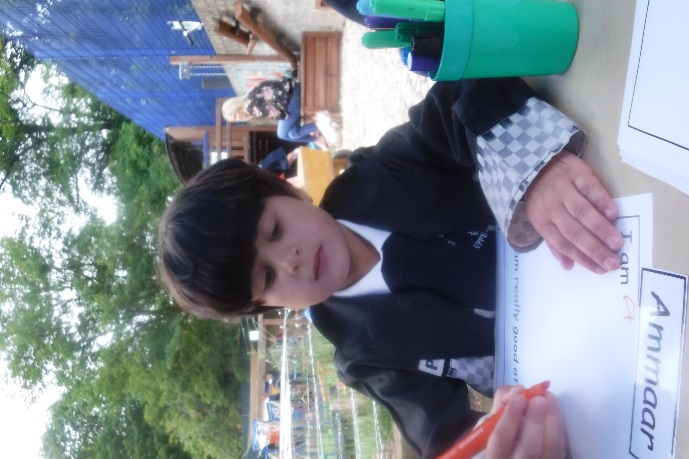 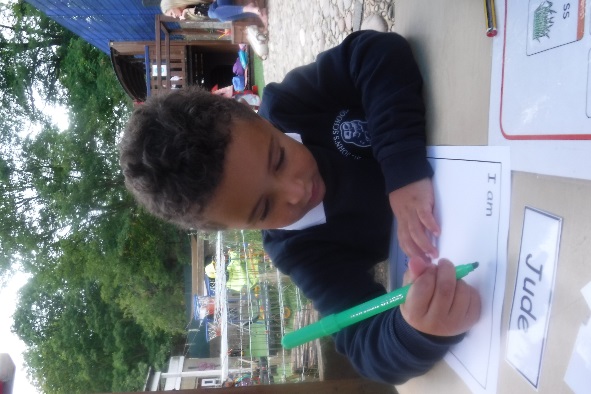 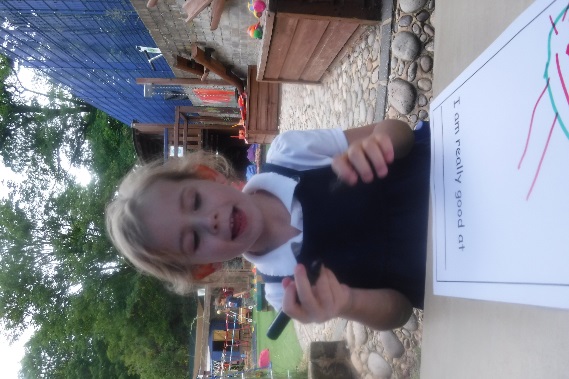 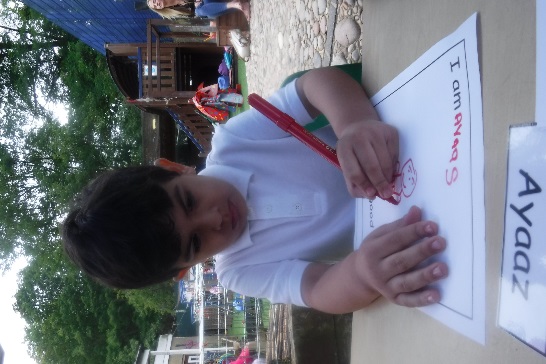 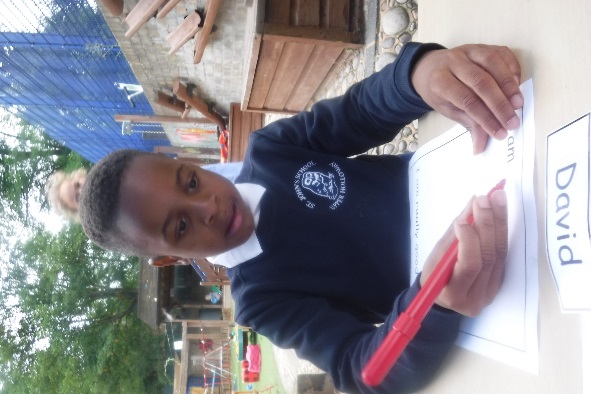 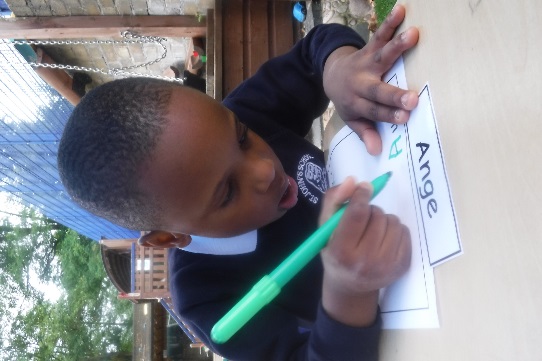 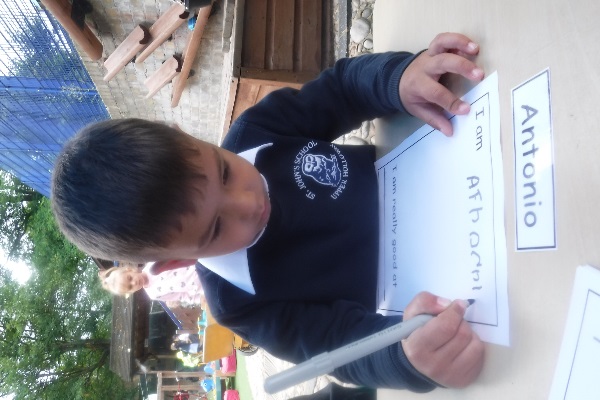 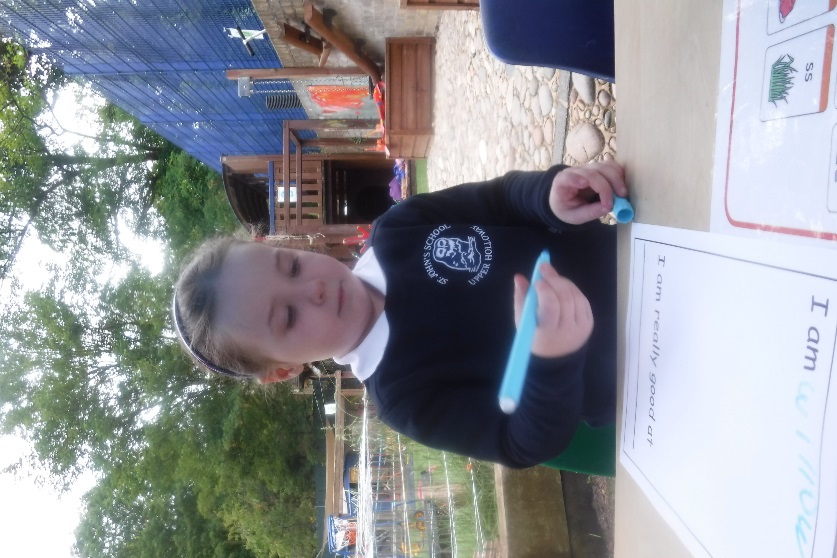 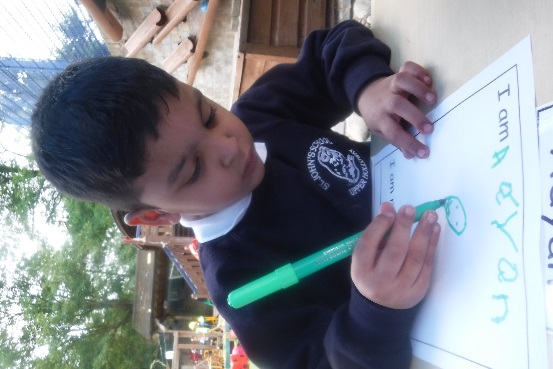 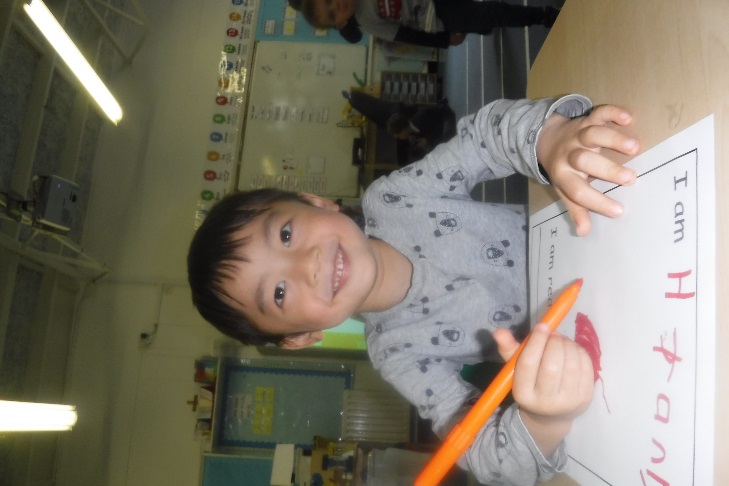 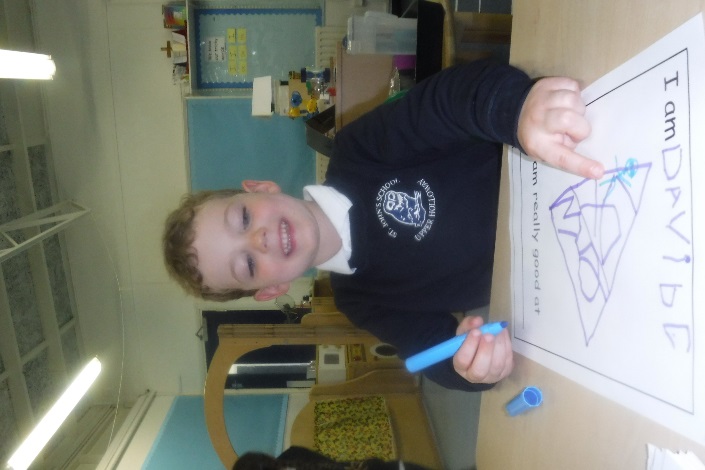 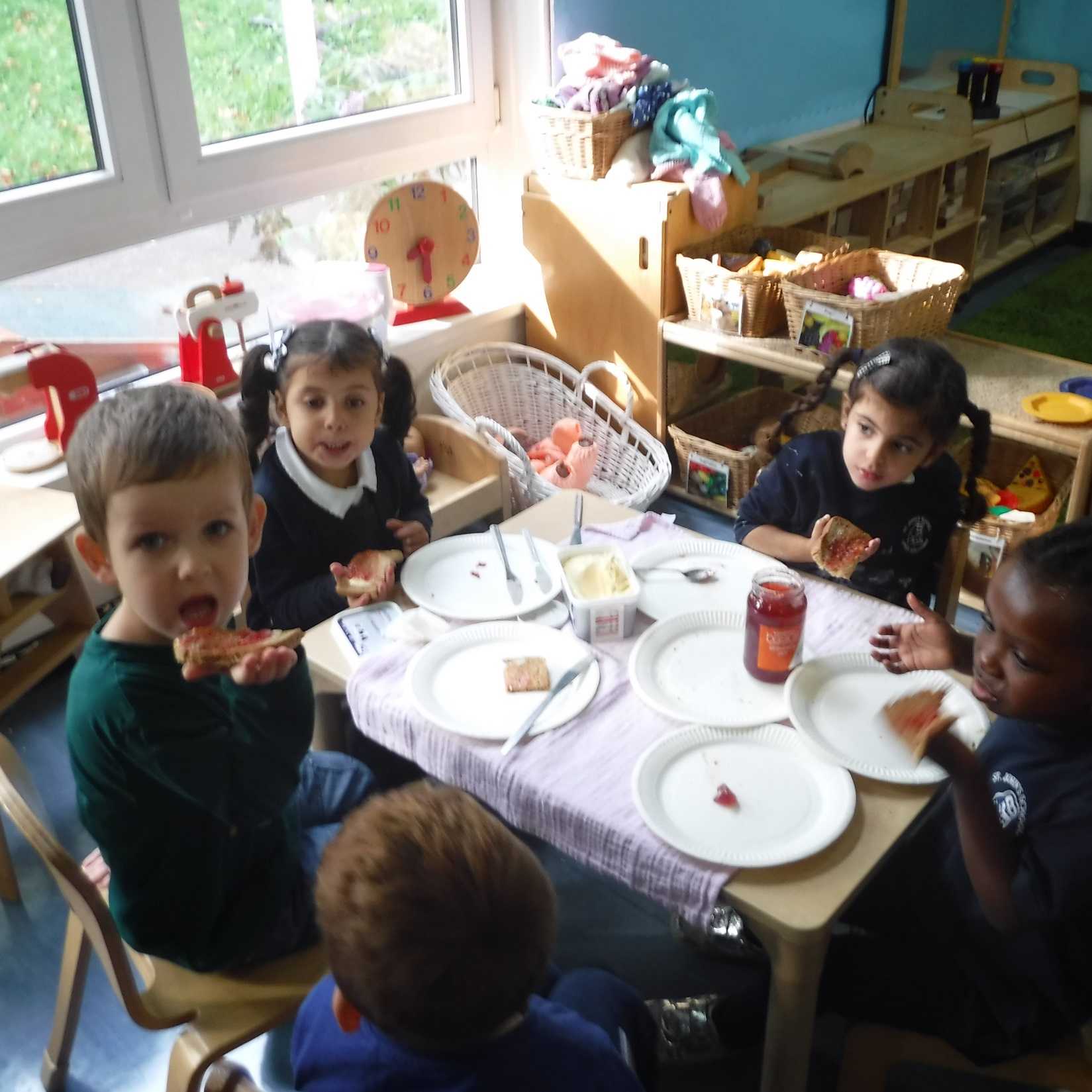 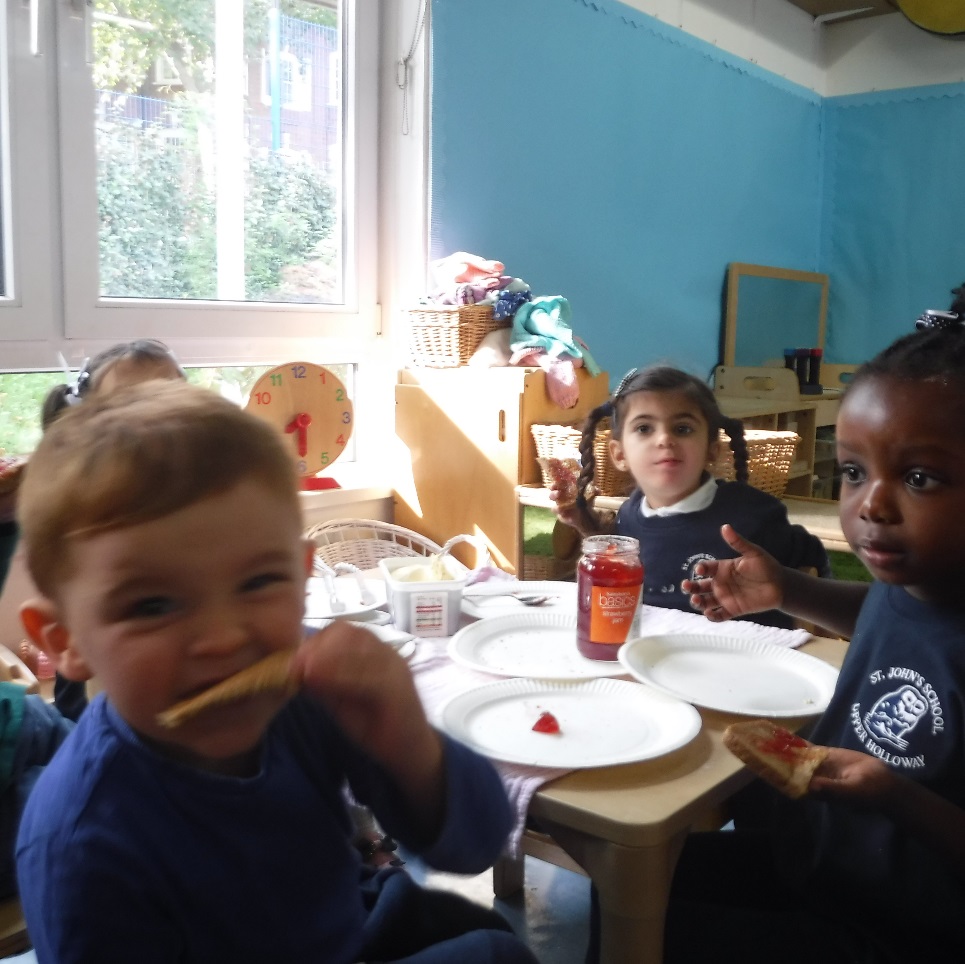 Real toast in the home corner.
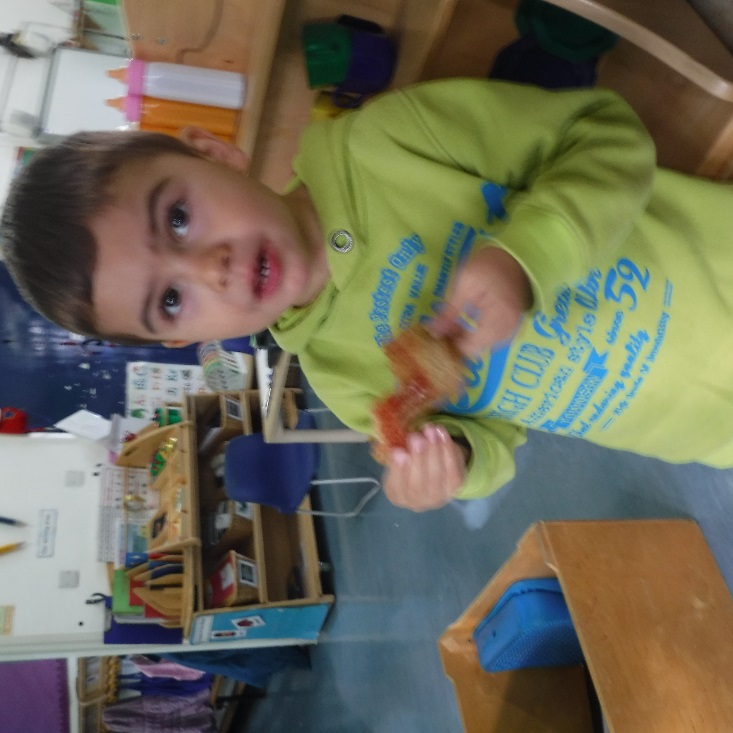 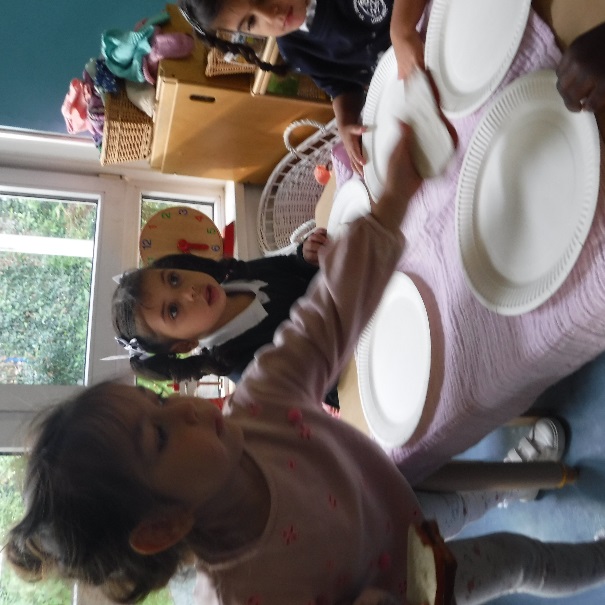 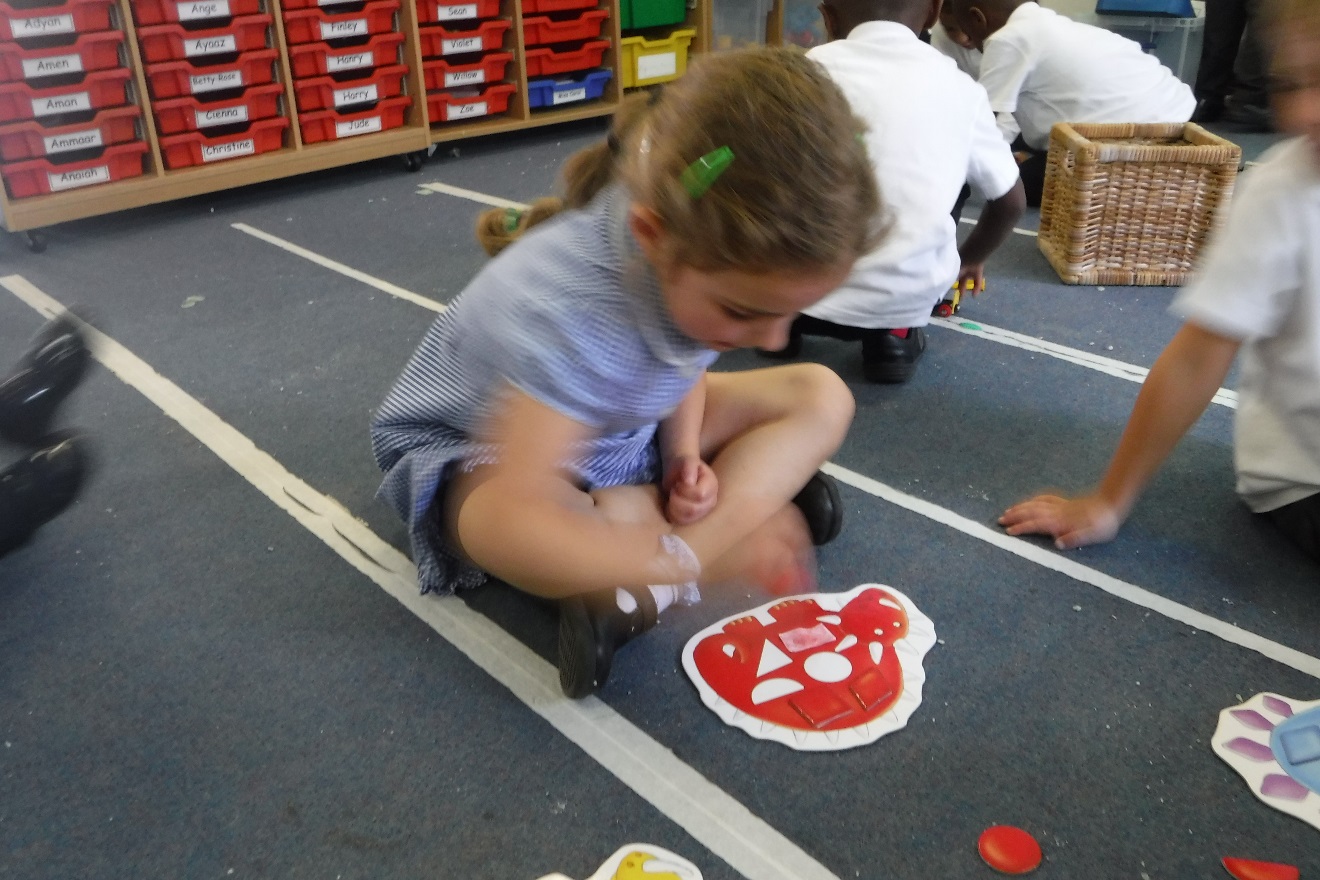 Do you know what the shapes are called?
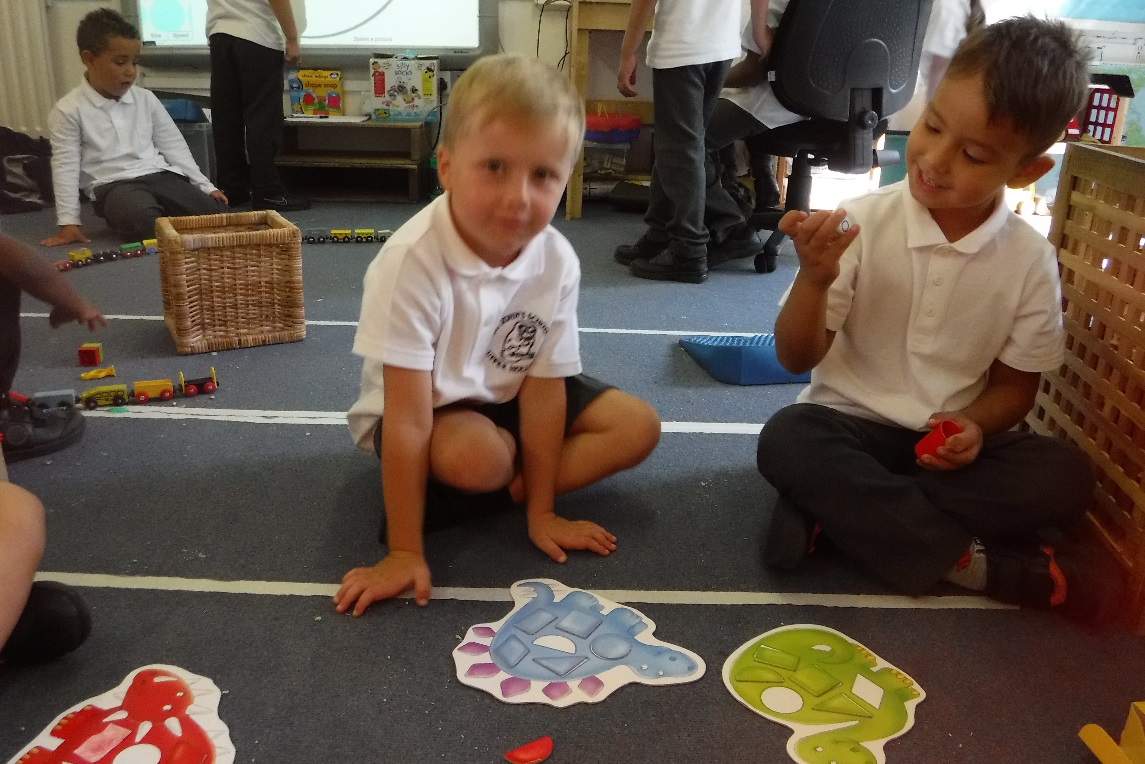 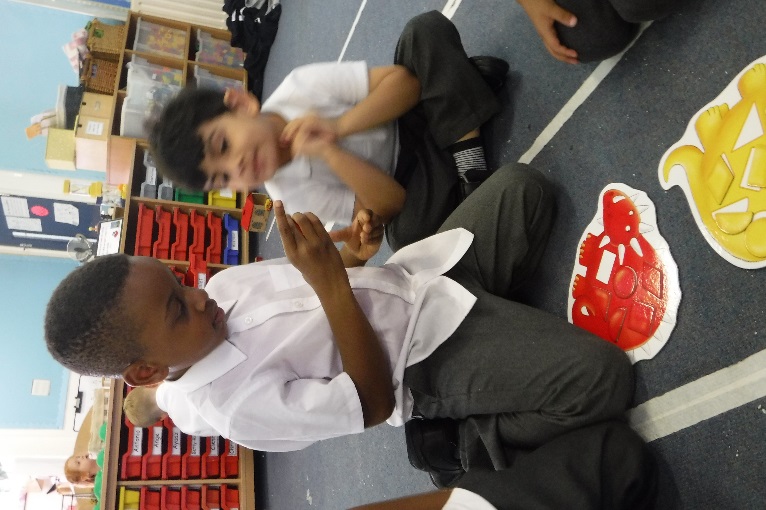 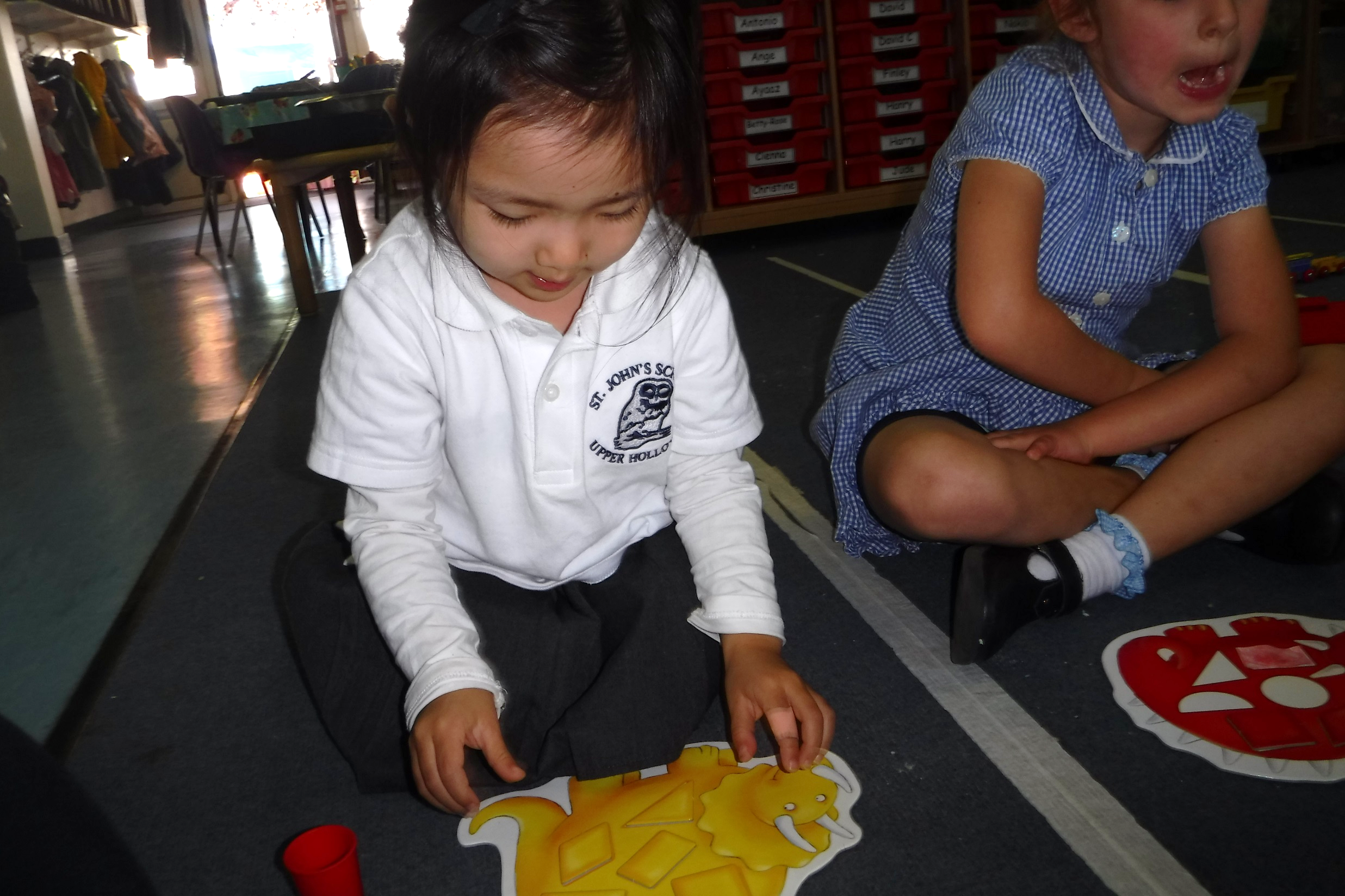 Playing Dotty Dinosaurs.
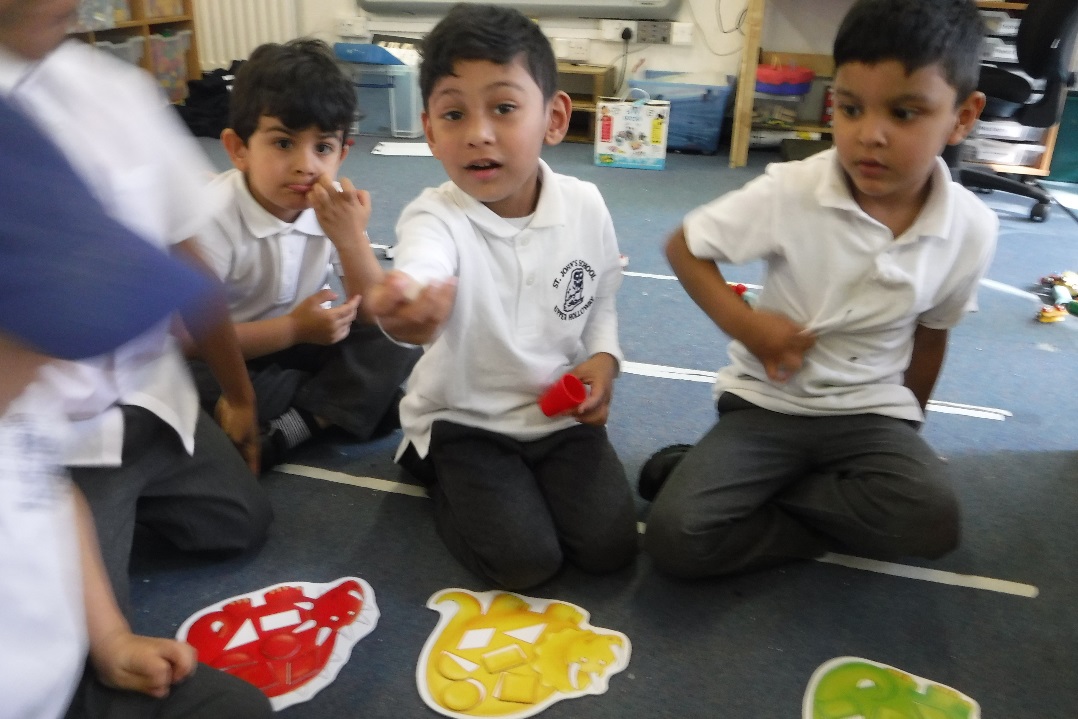 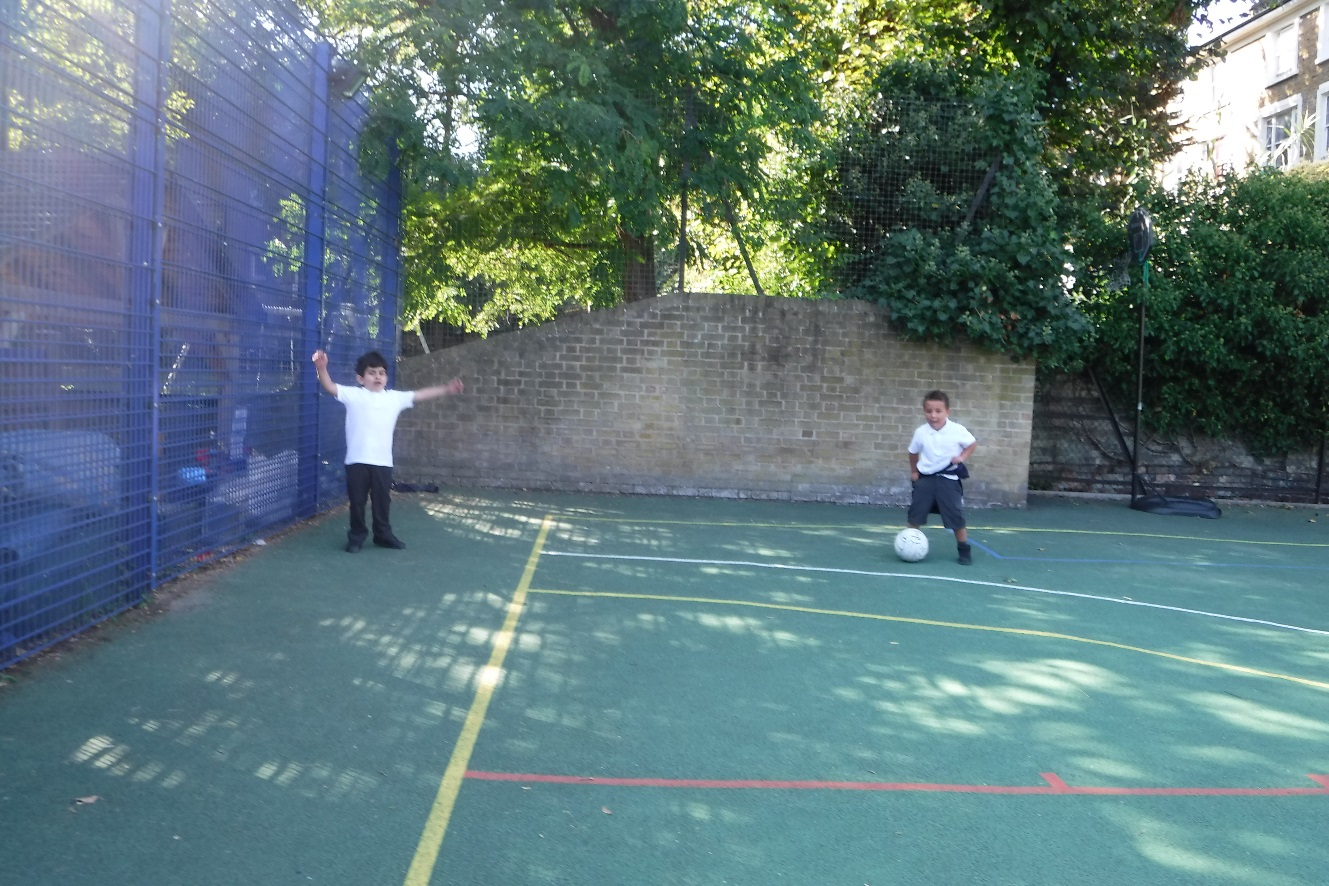 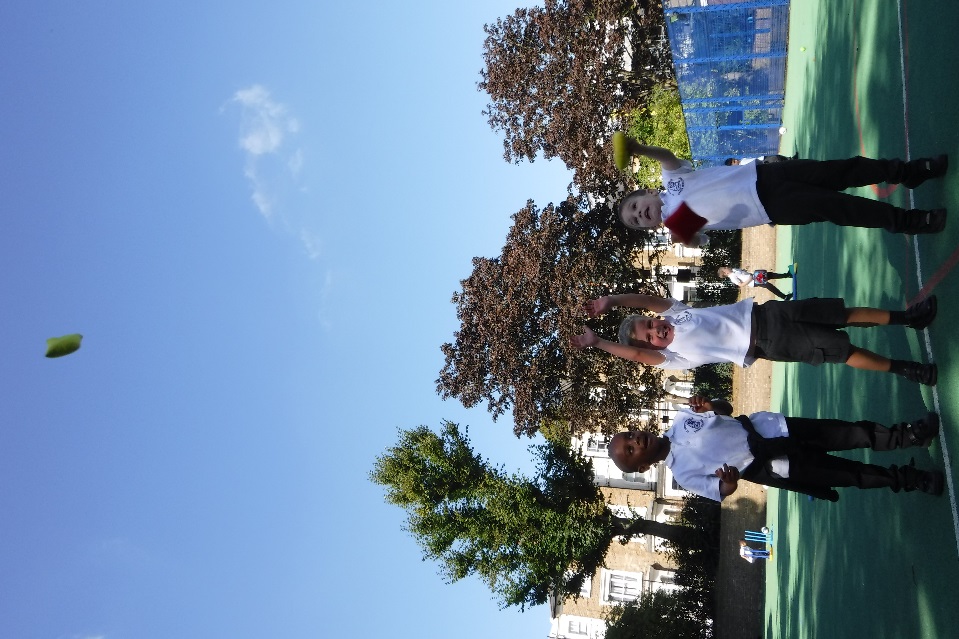 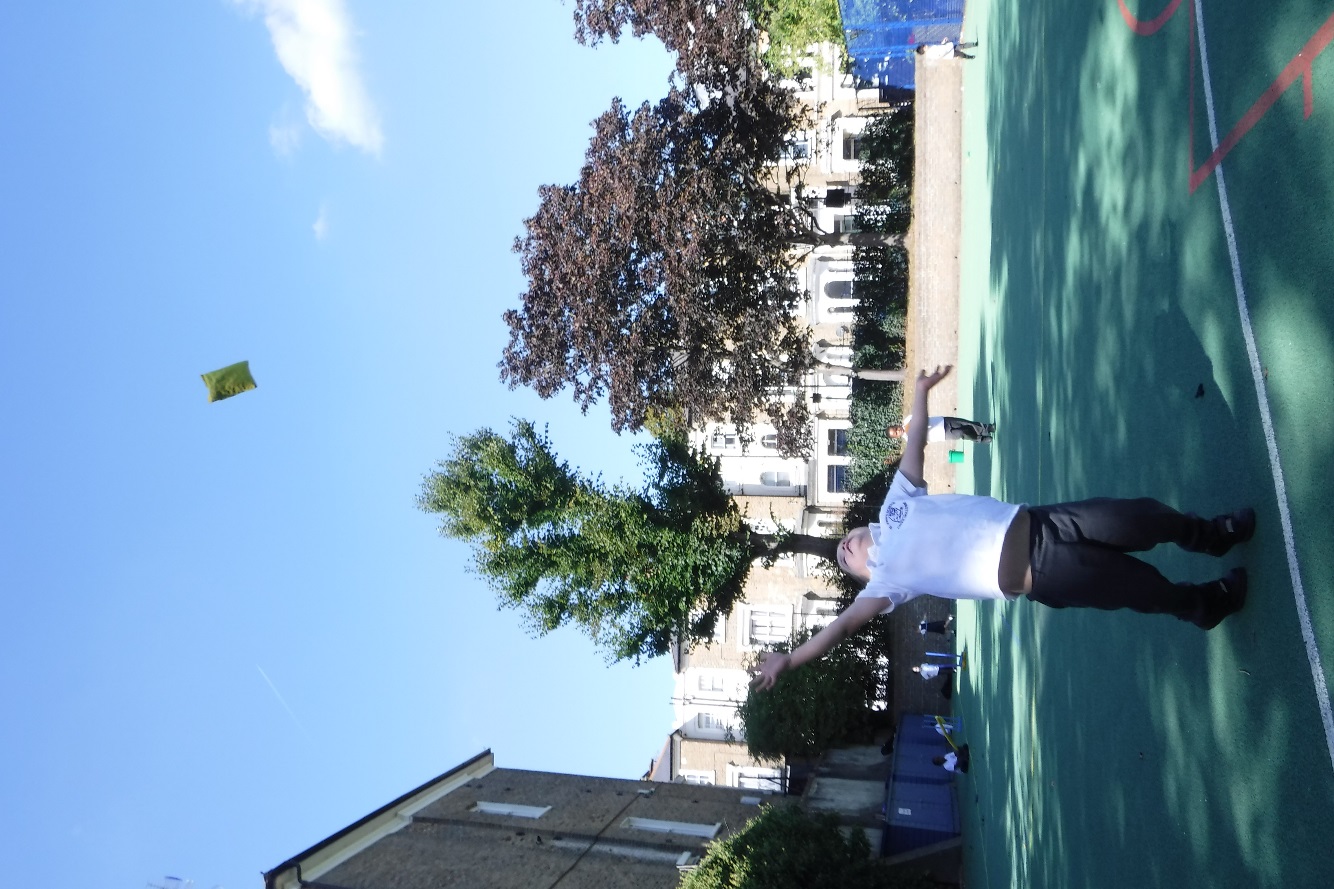 What did you learn about on the top playground?
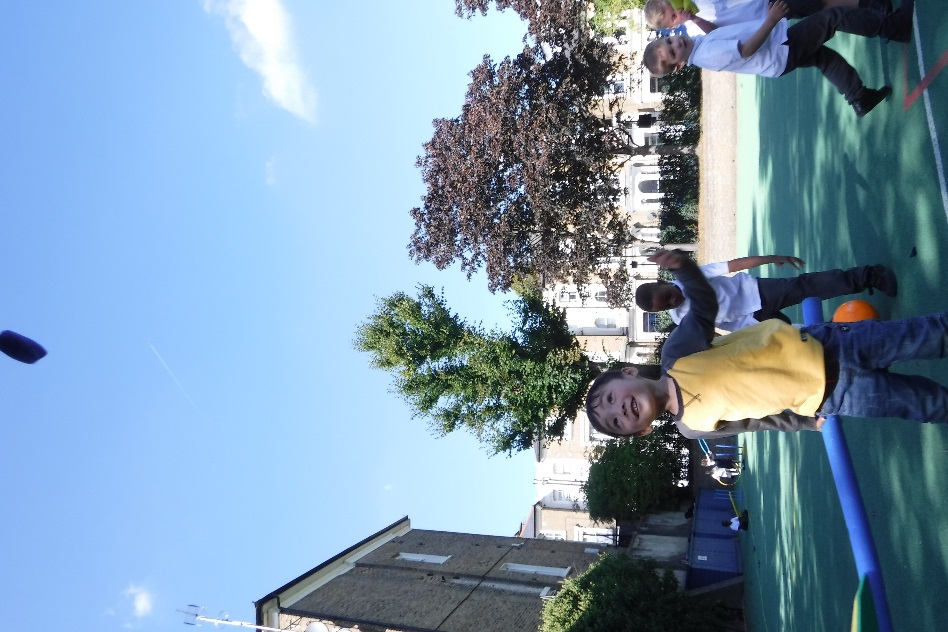 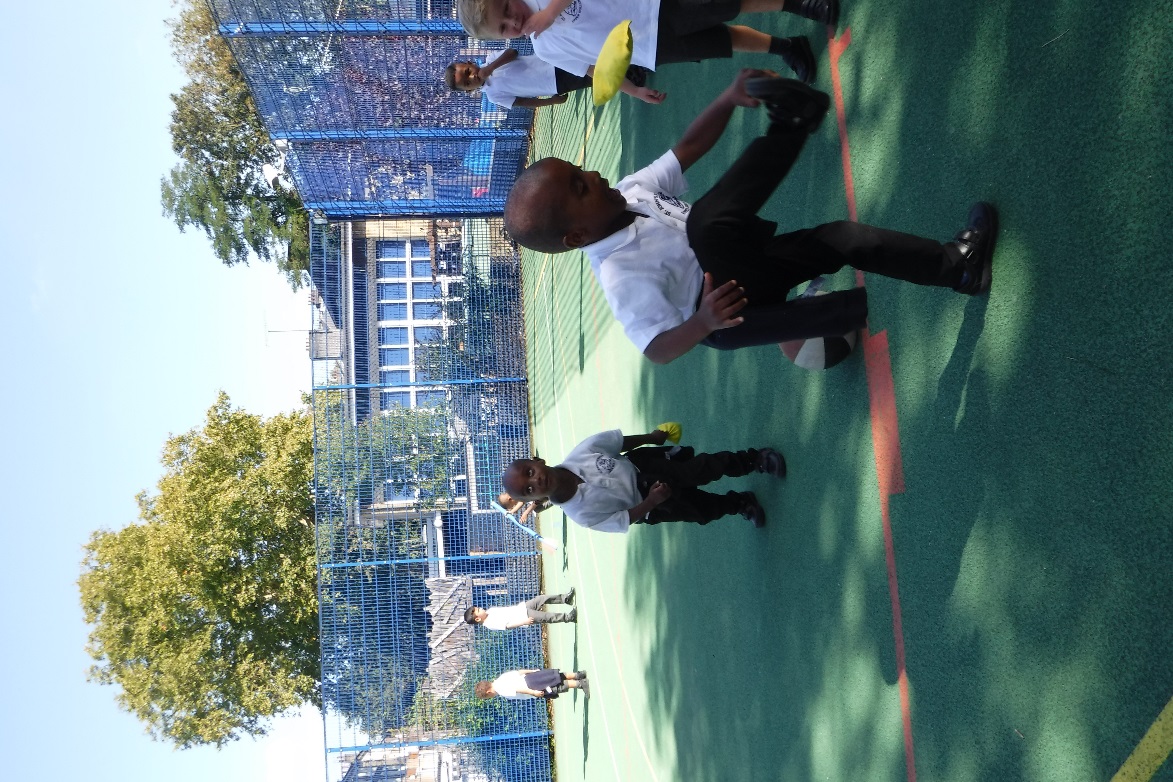 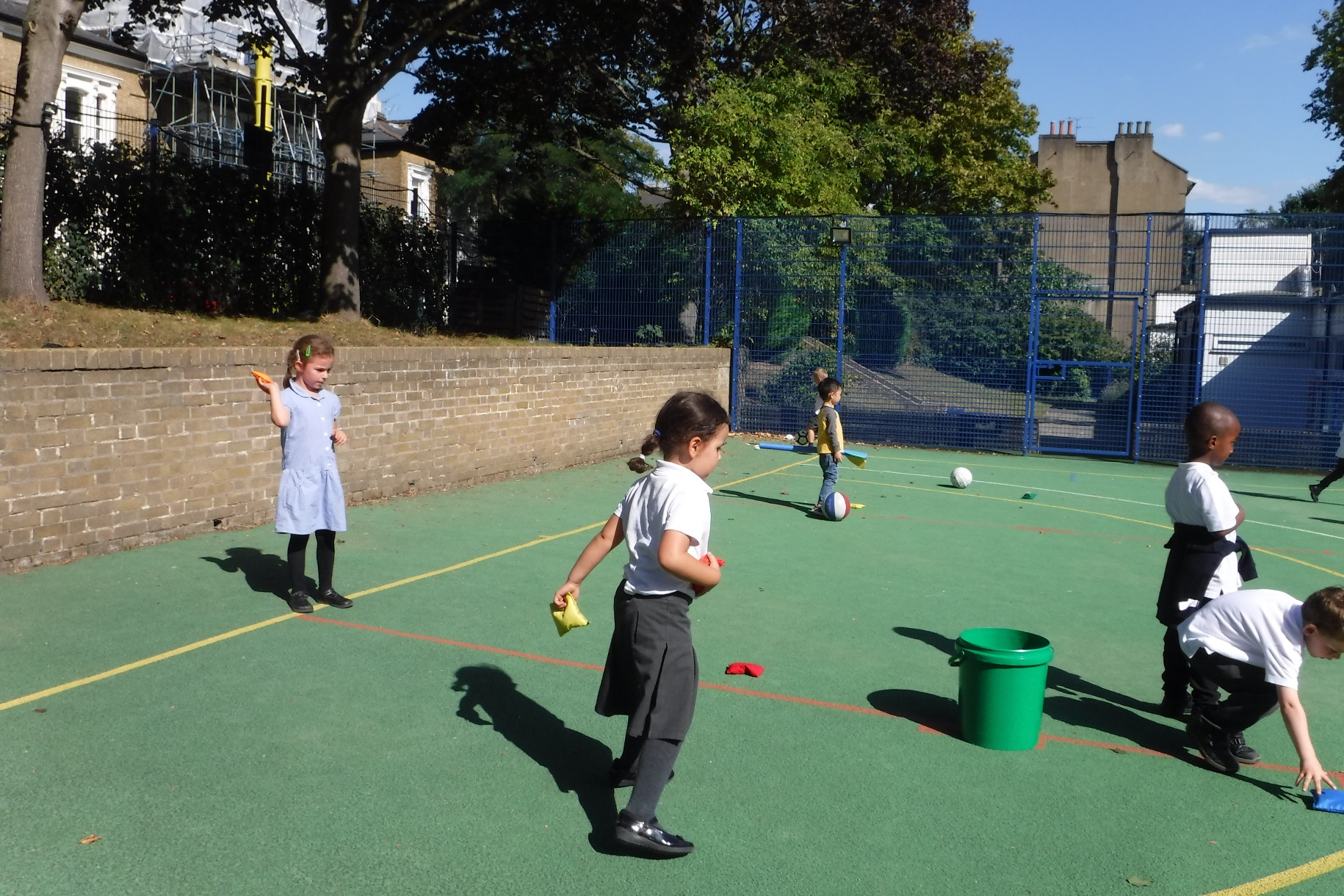 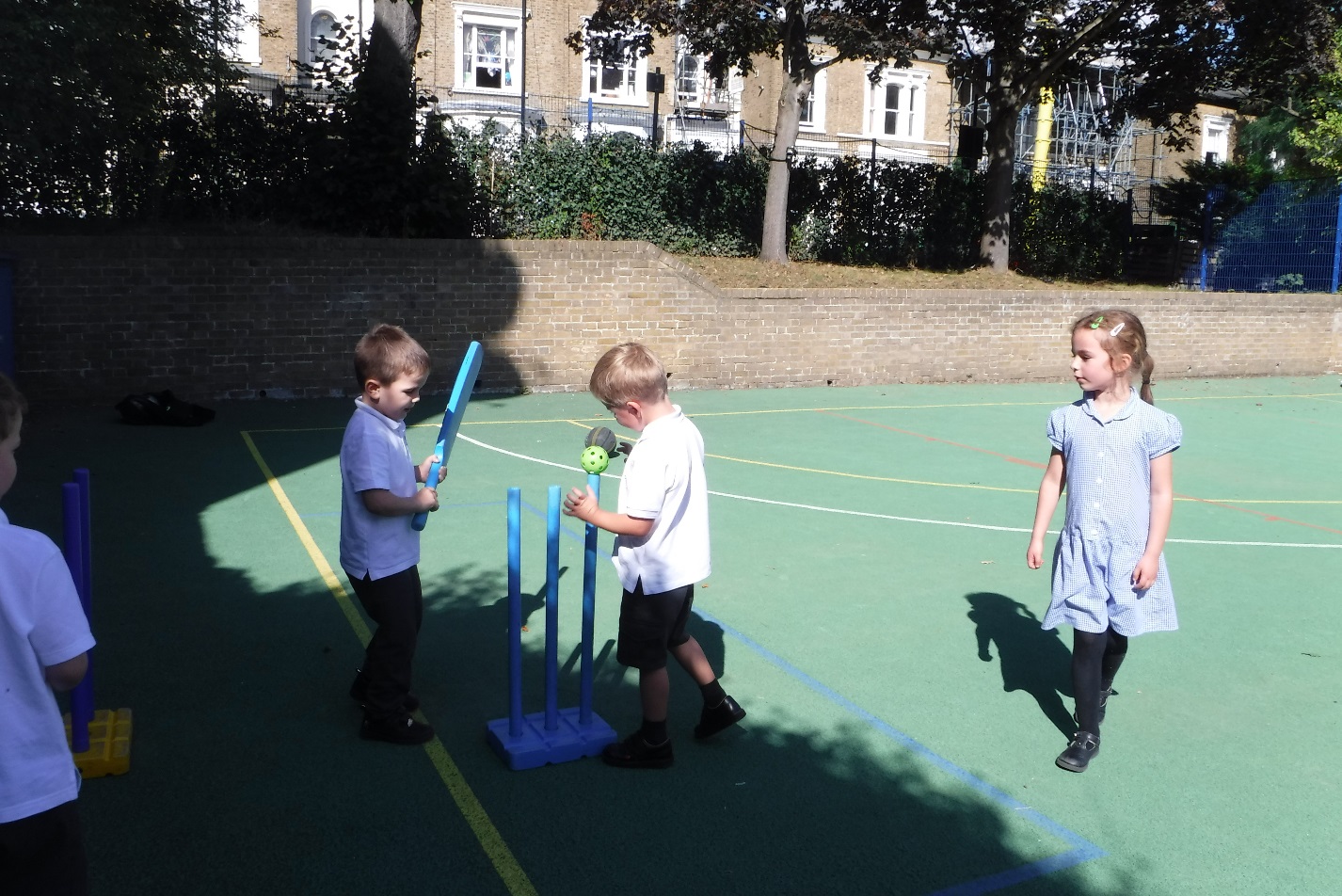 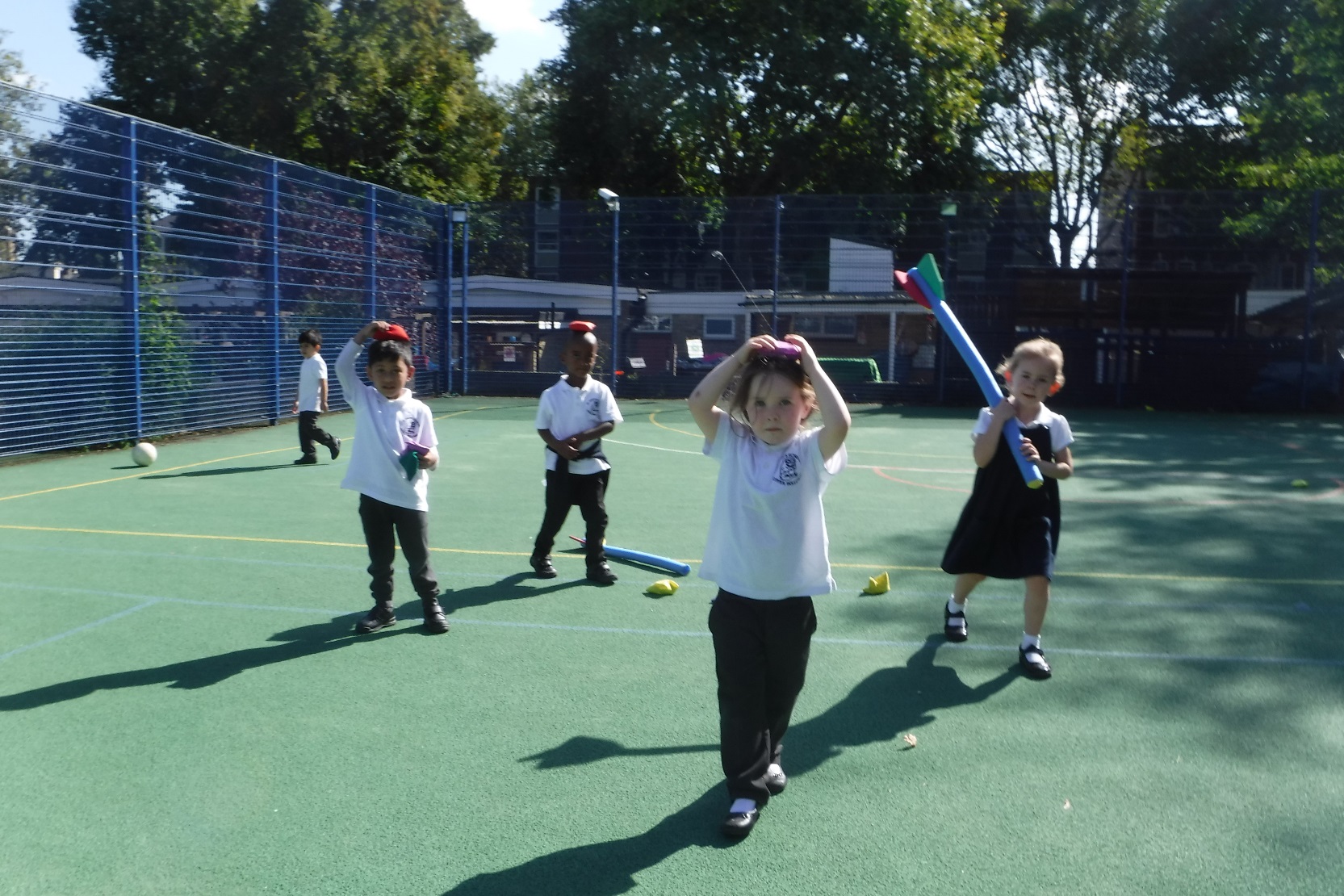 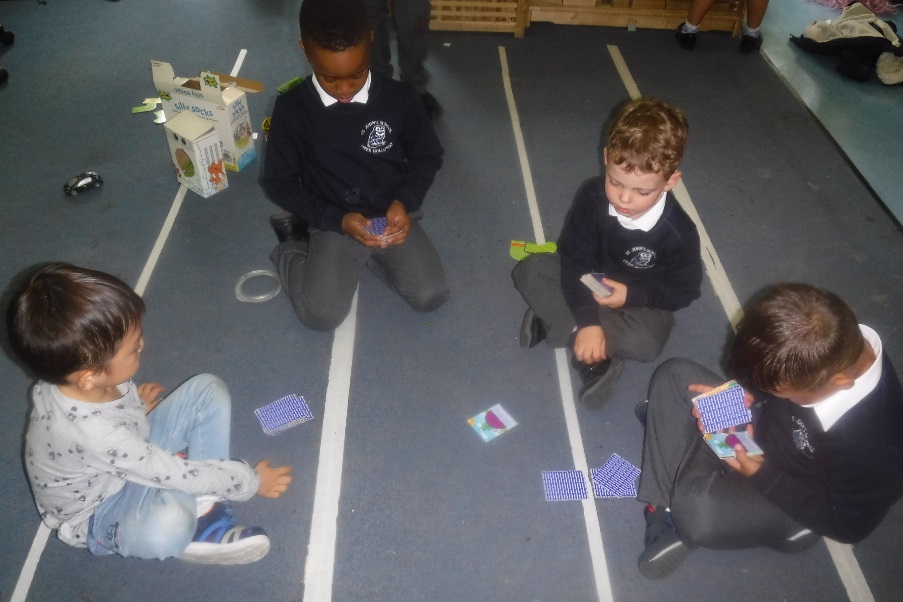 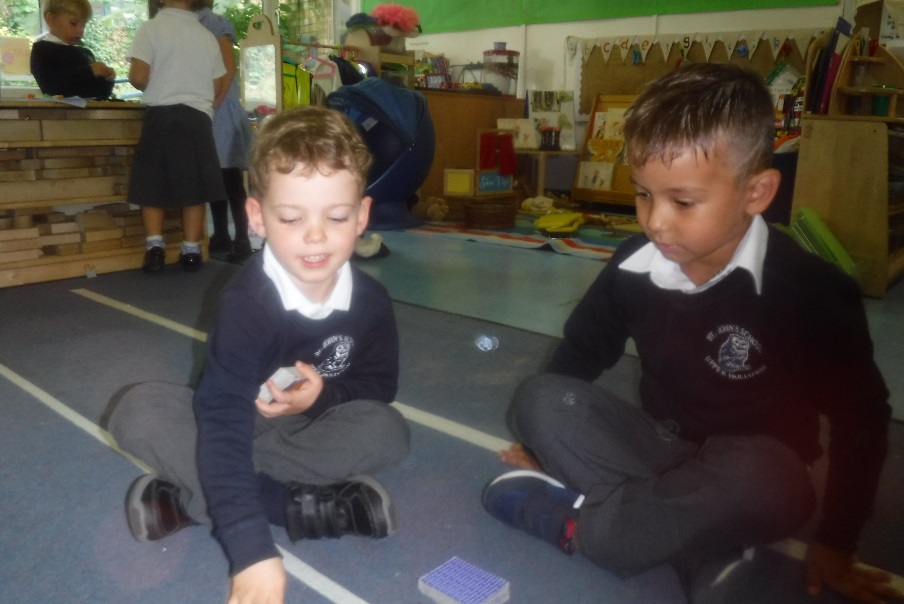 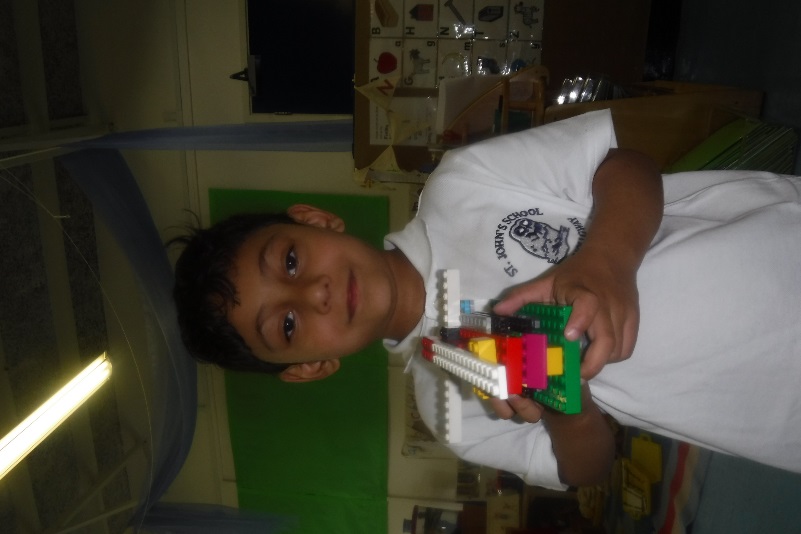 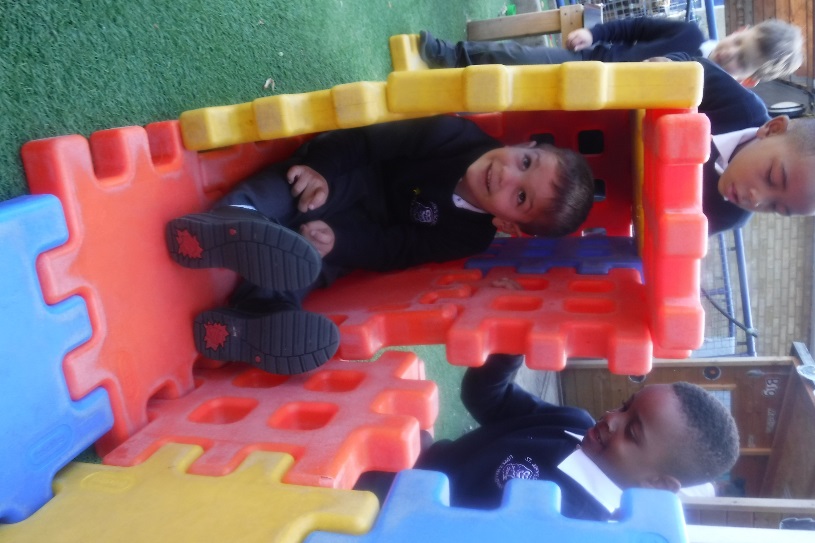 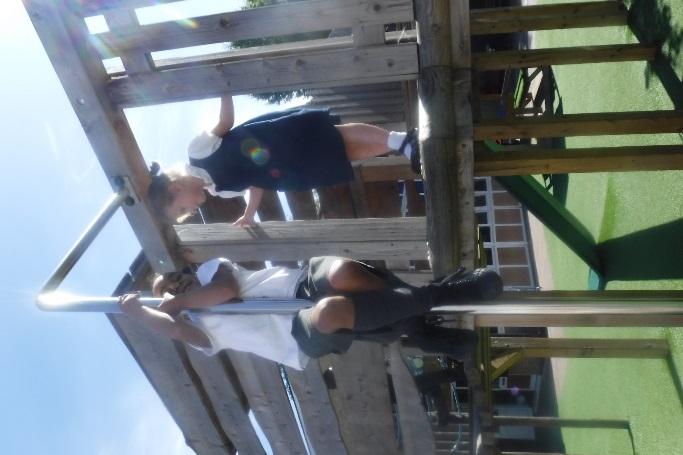 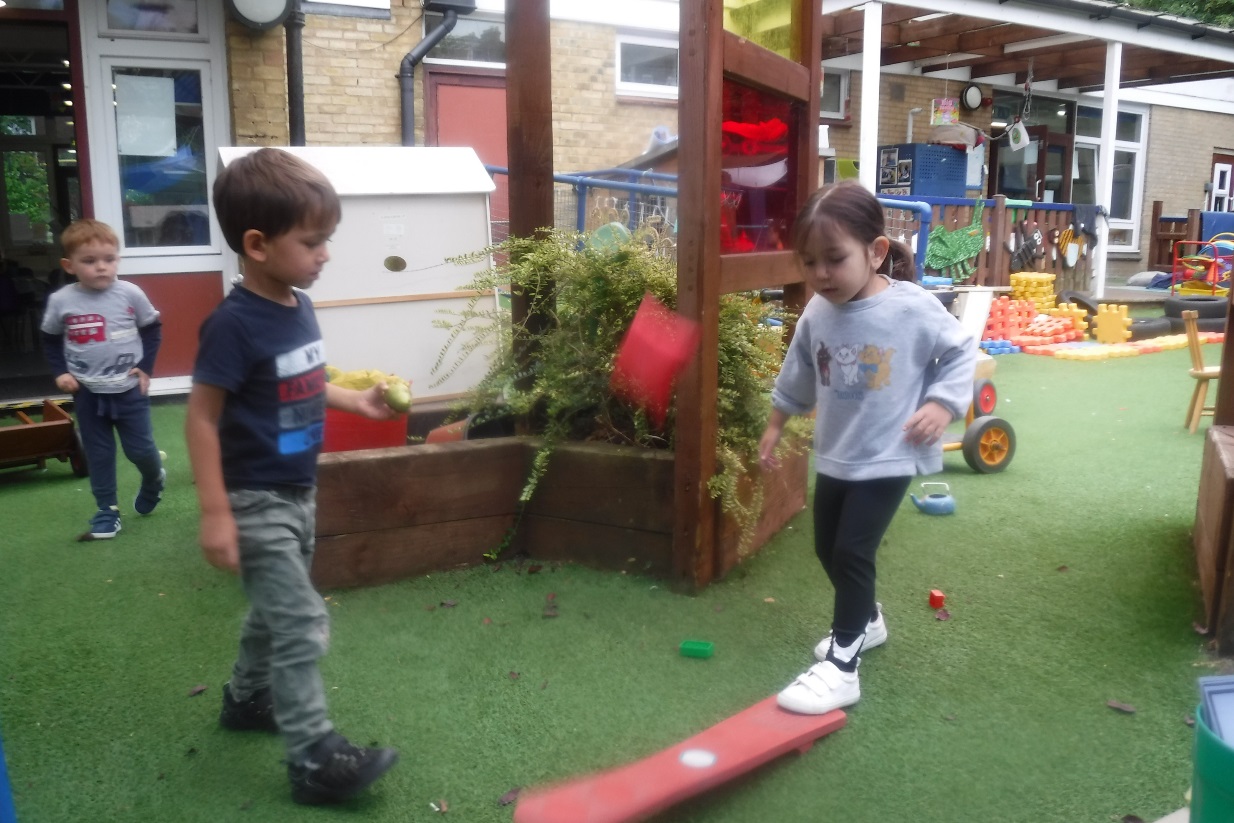 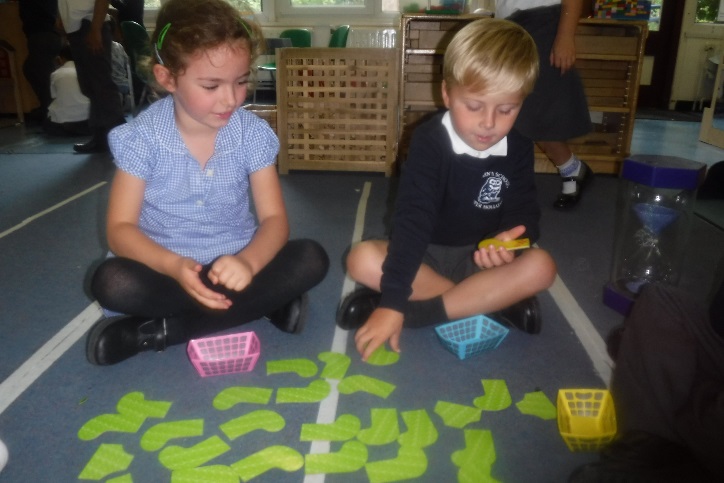 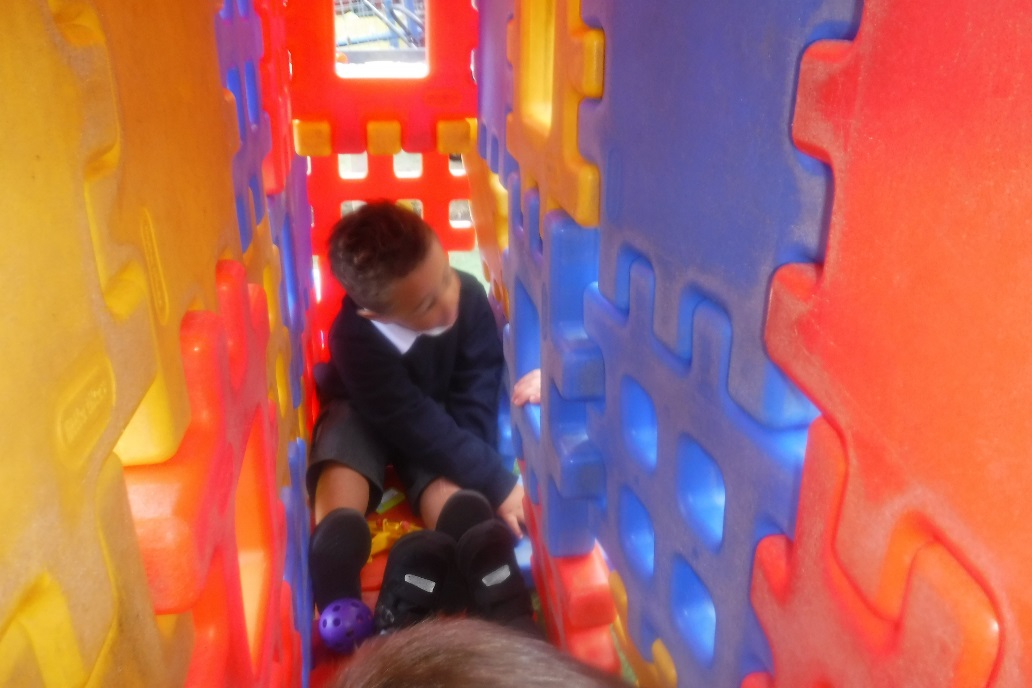 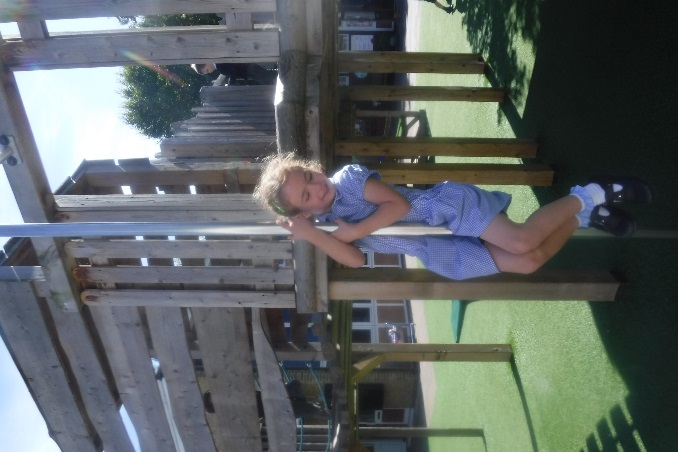 Playing Silly Socks and Shape snap!
Getting to know our classrooms and garden as we explore our new environment.
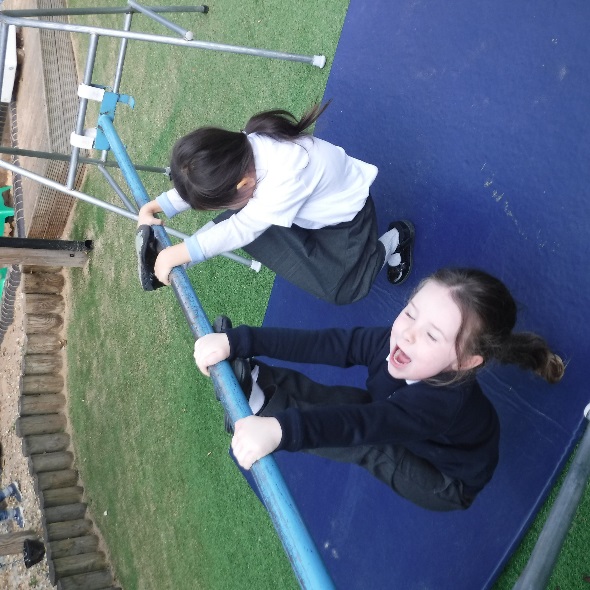 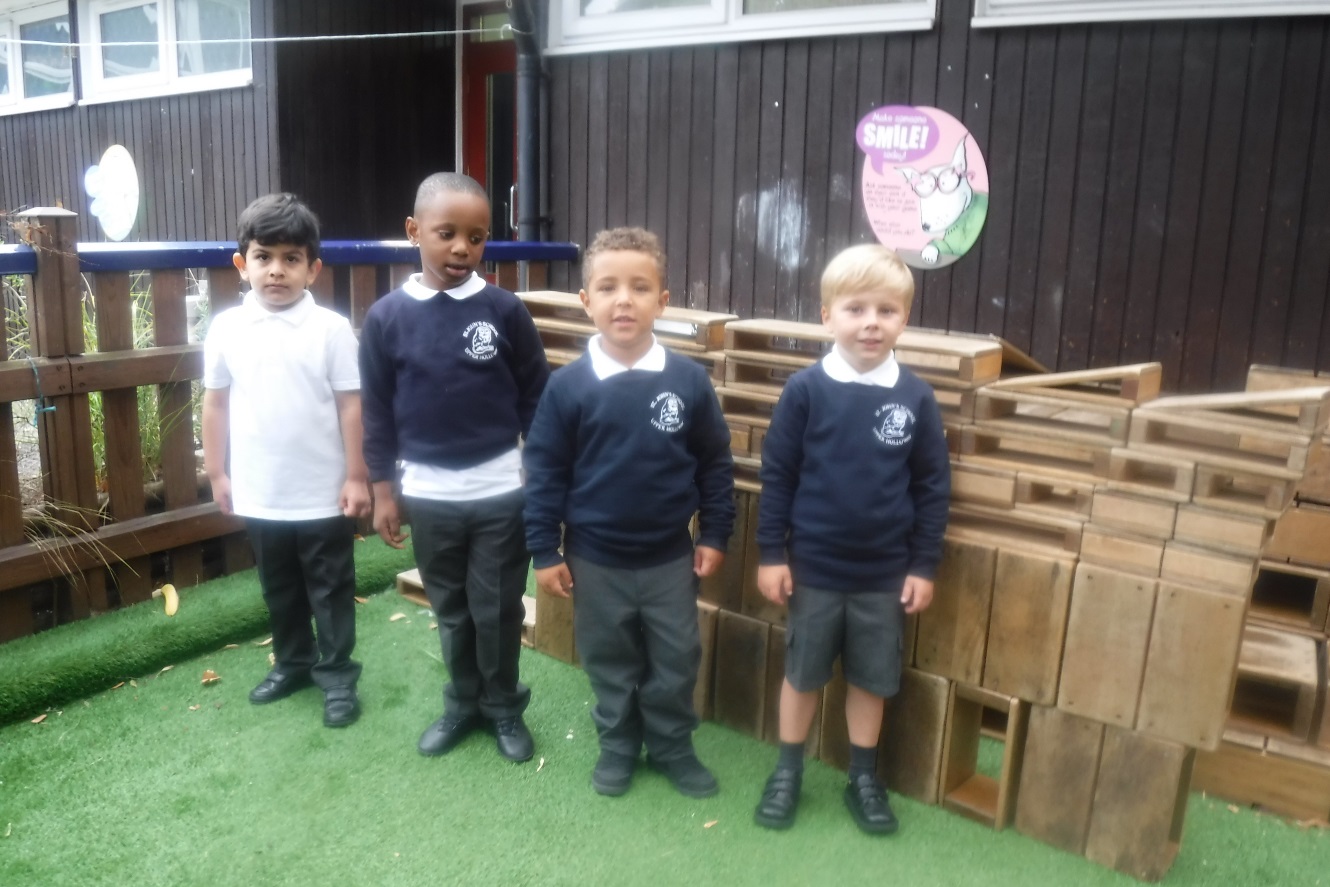 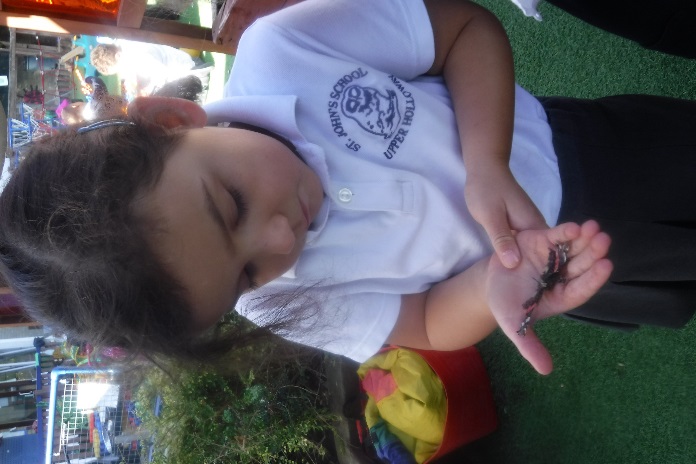 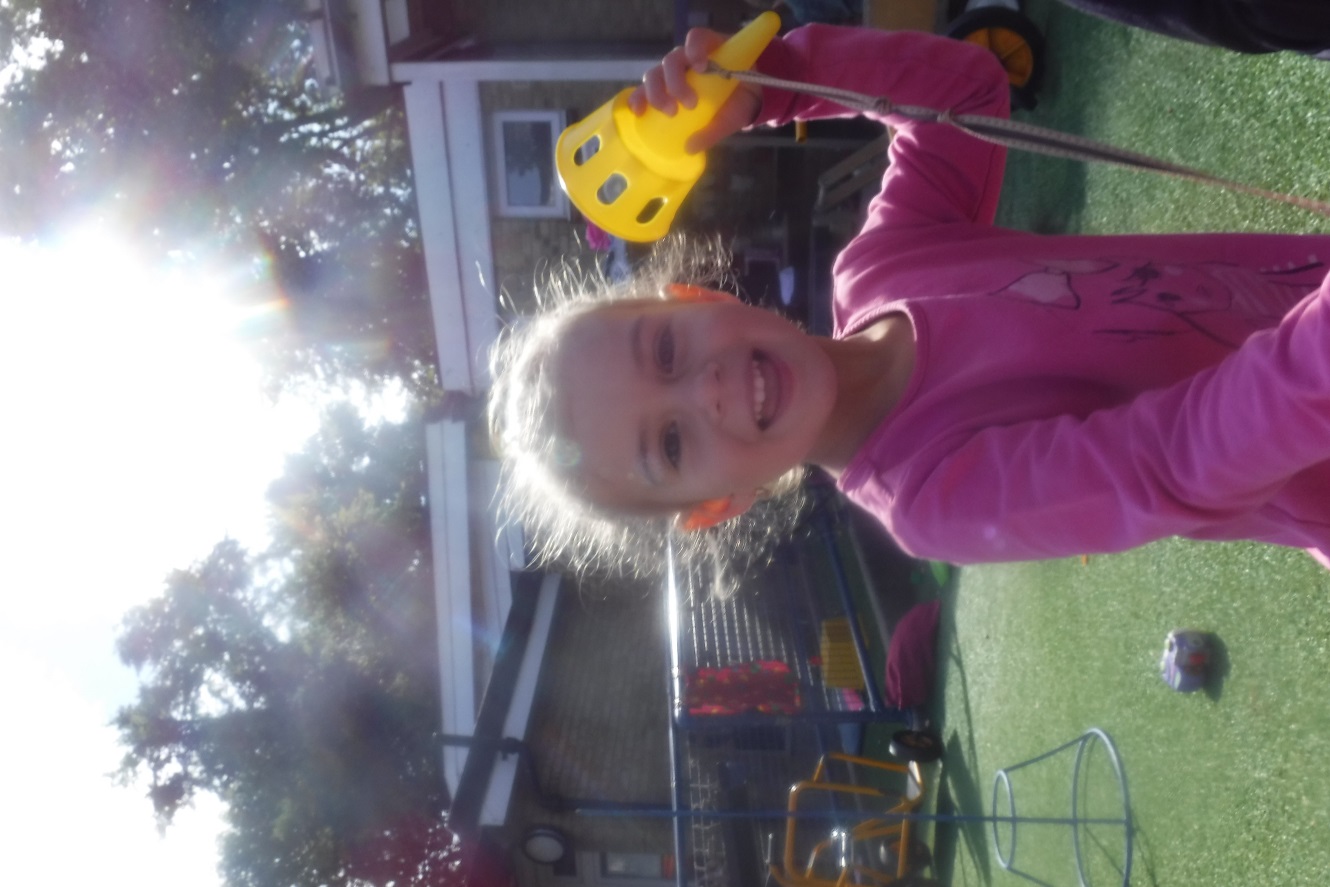 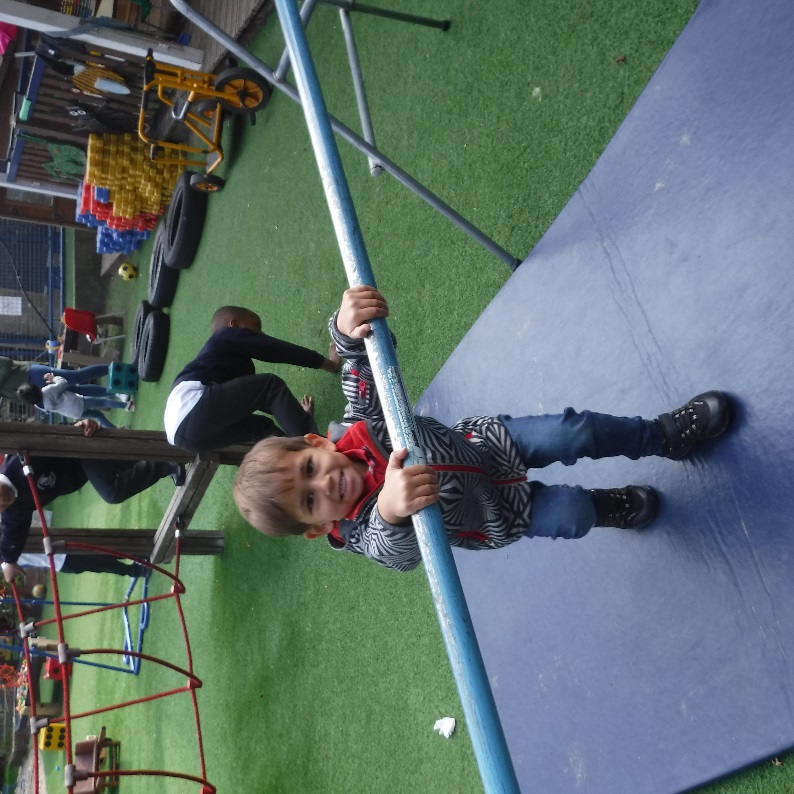 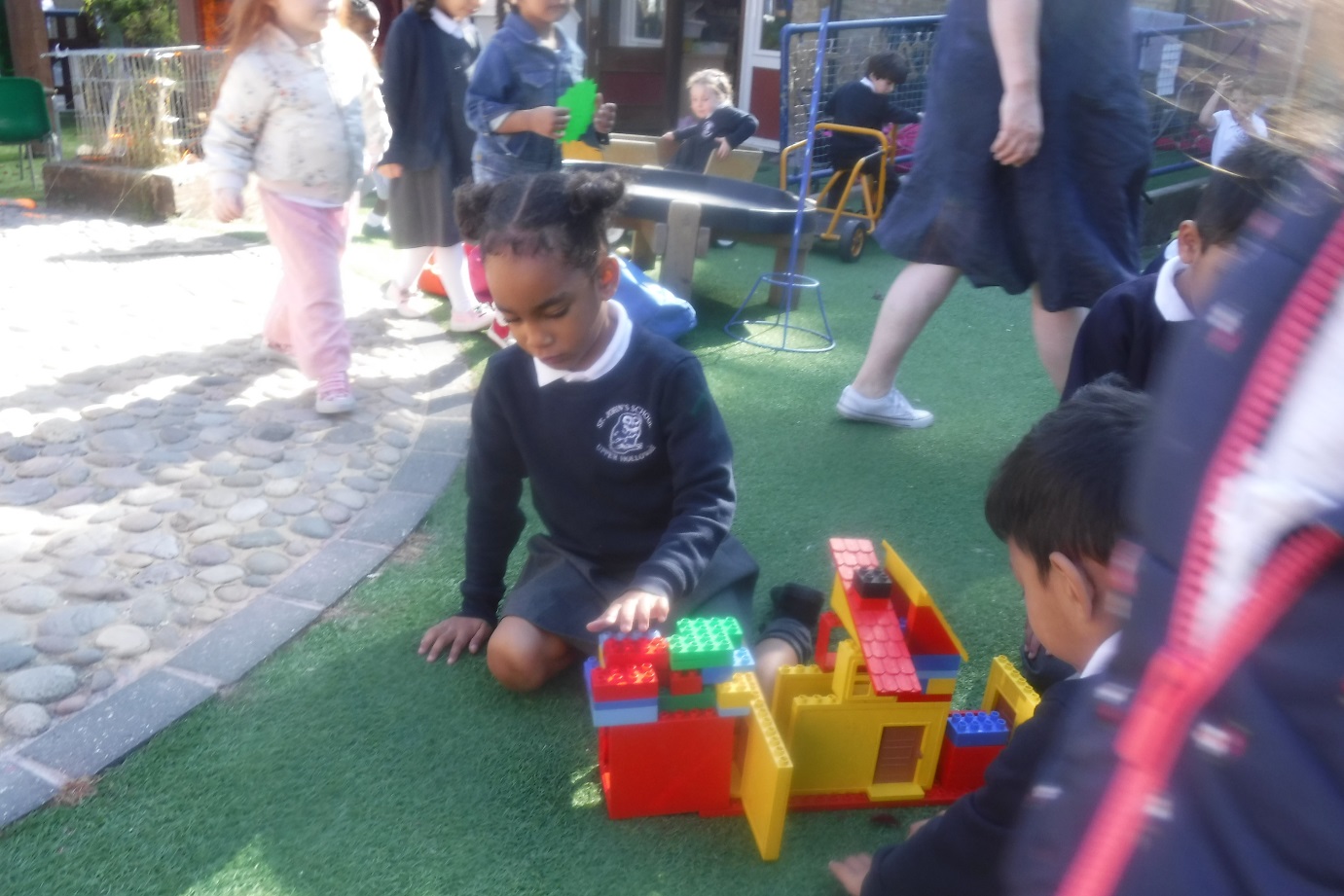 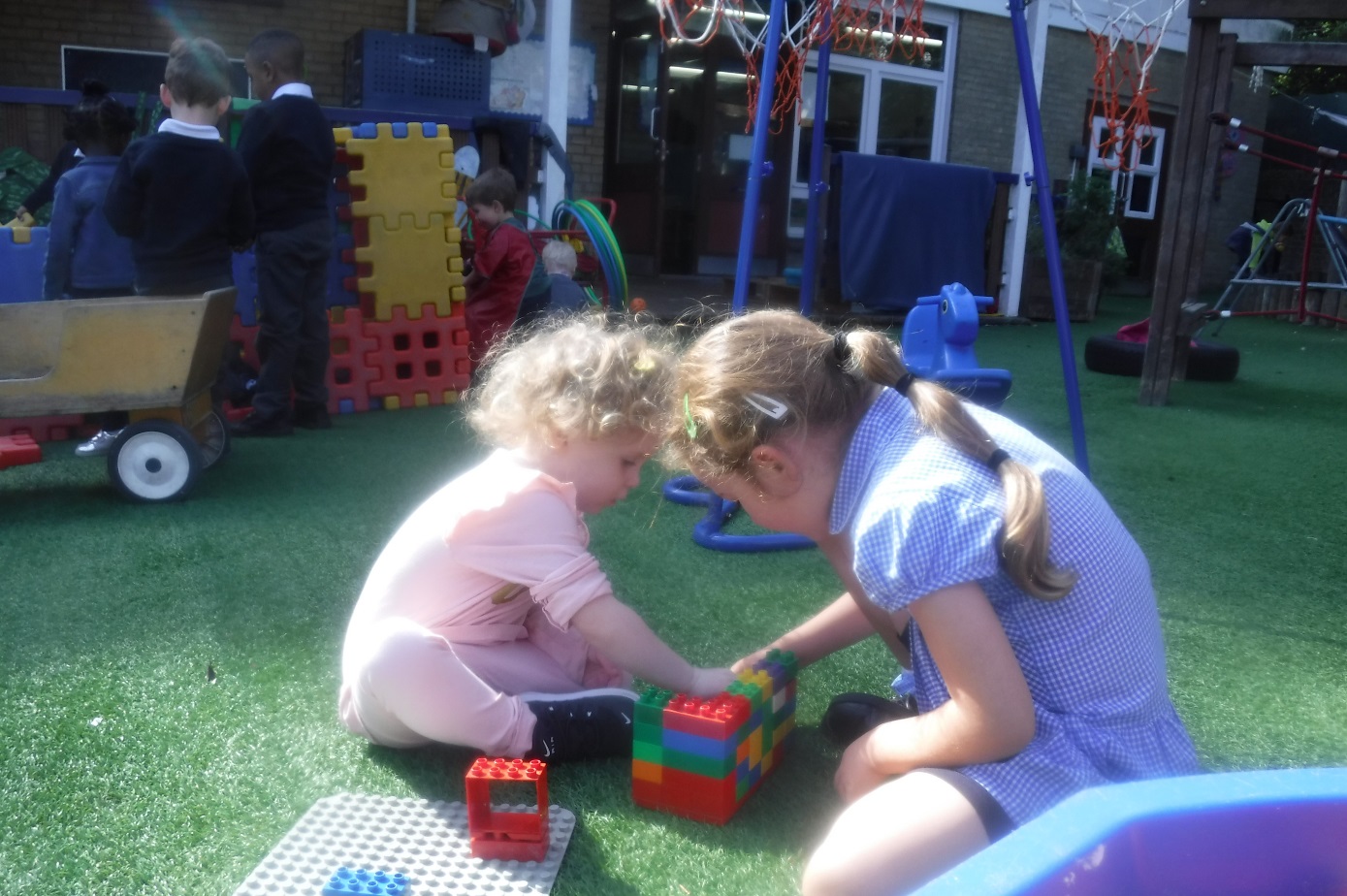 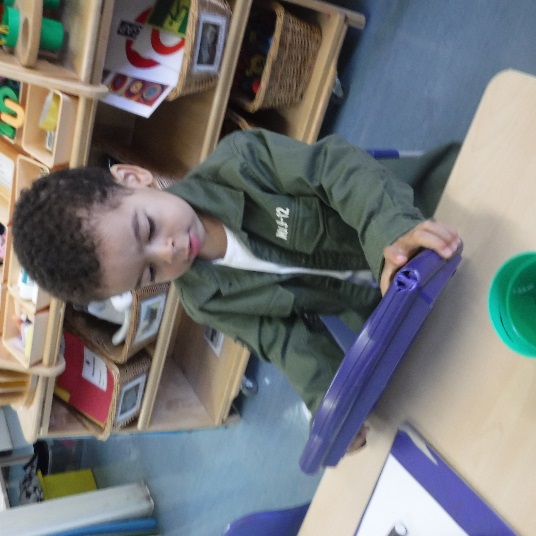 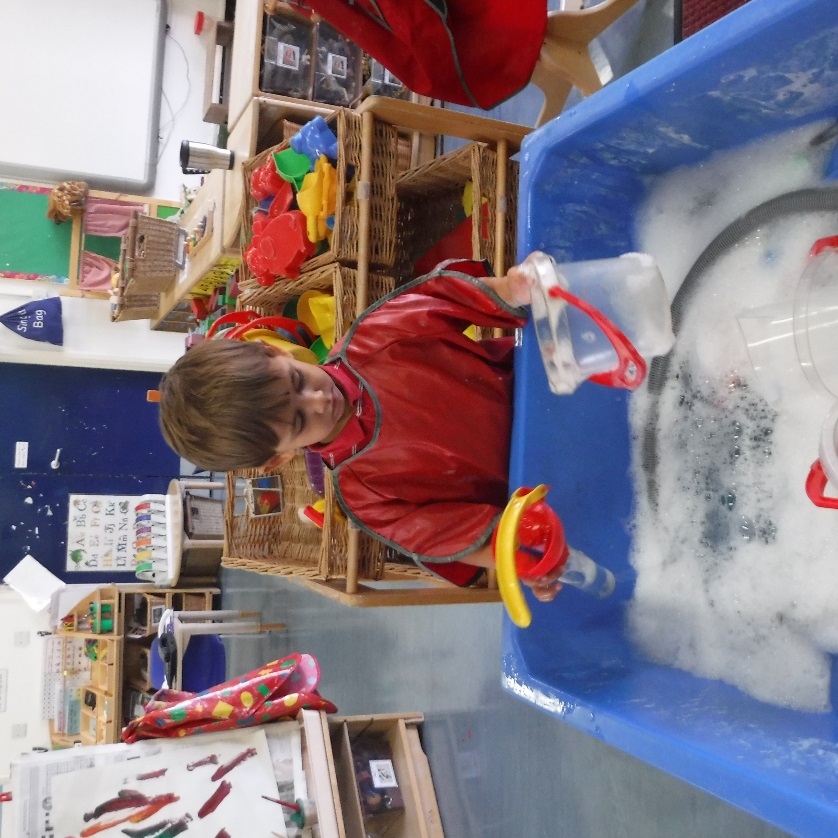 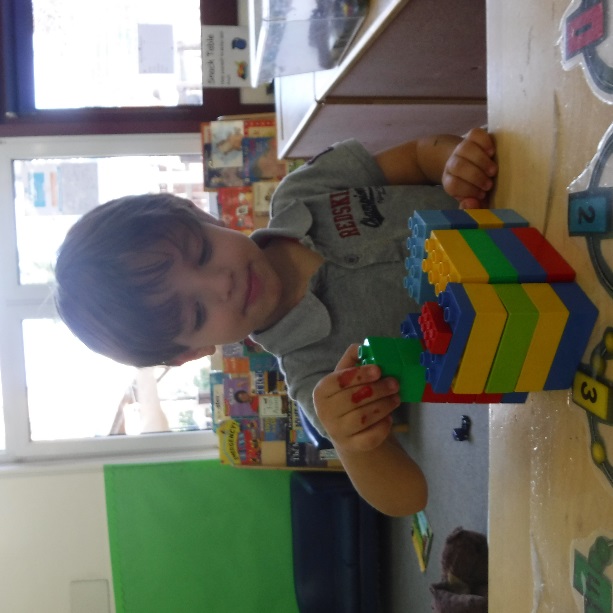 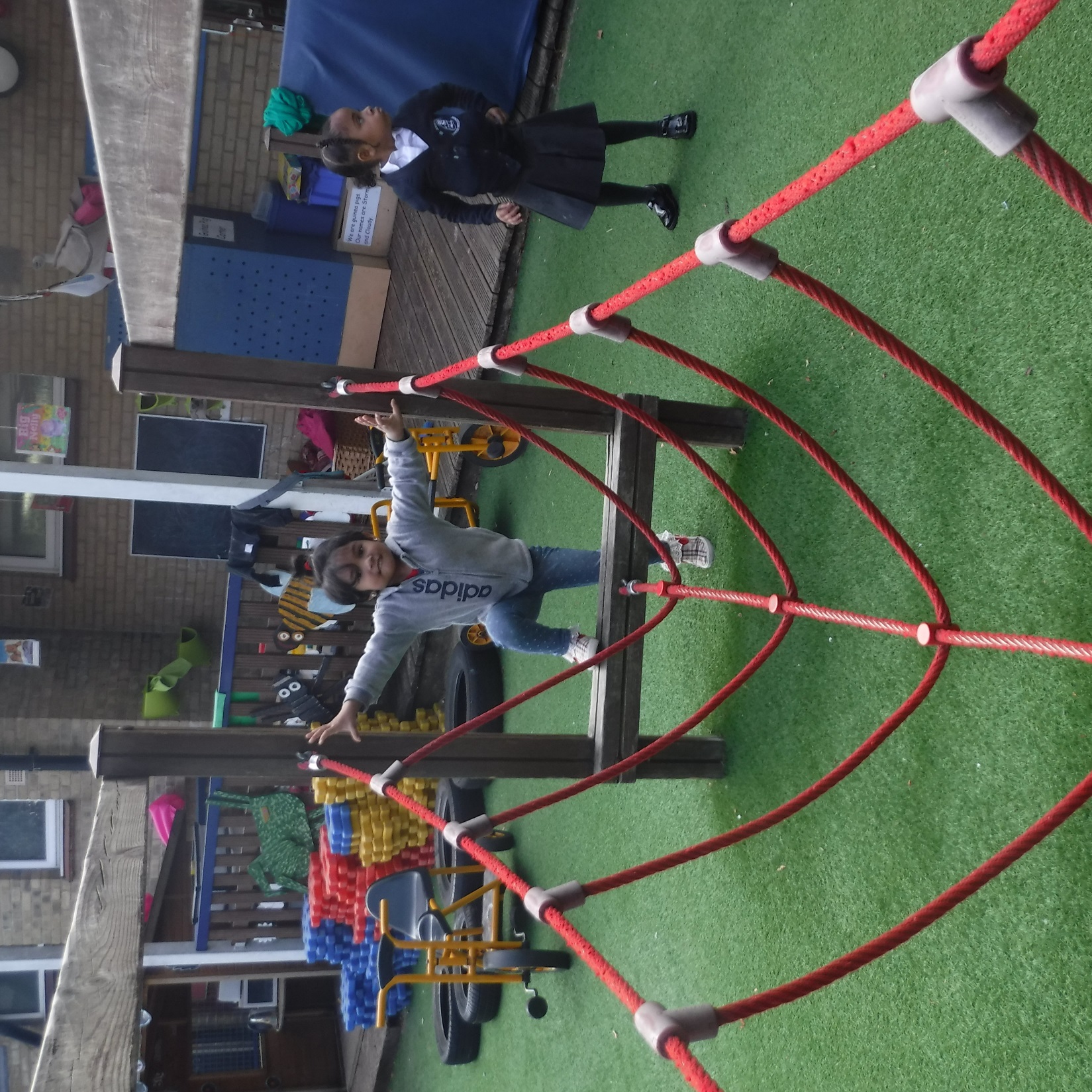 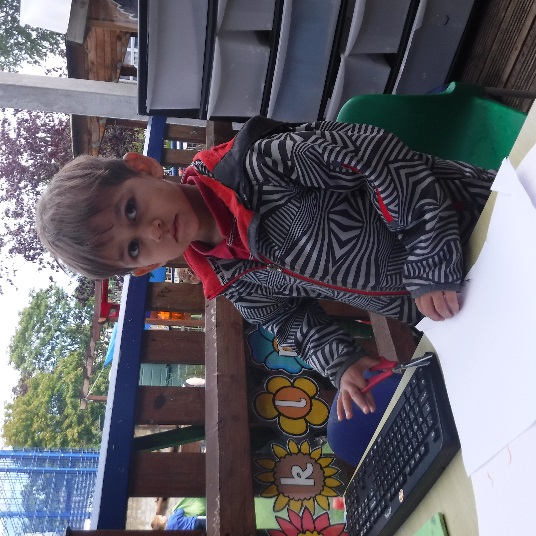 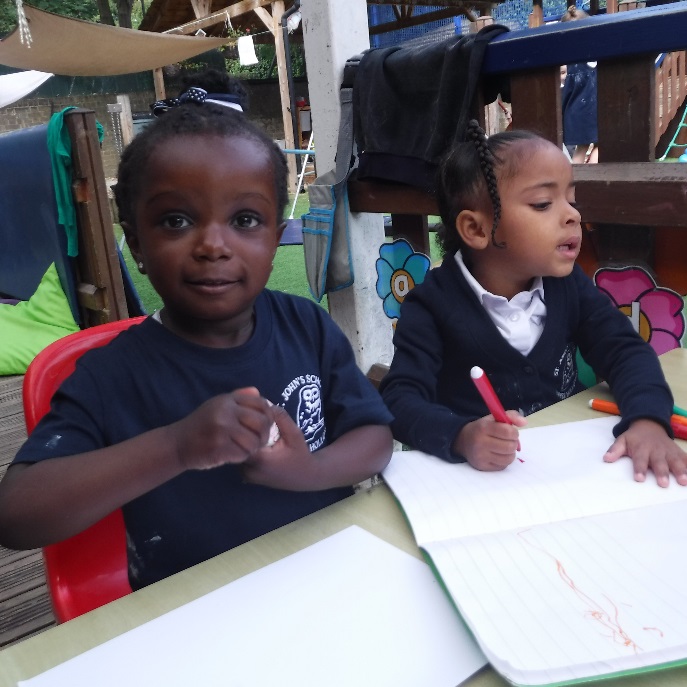 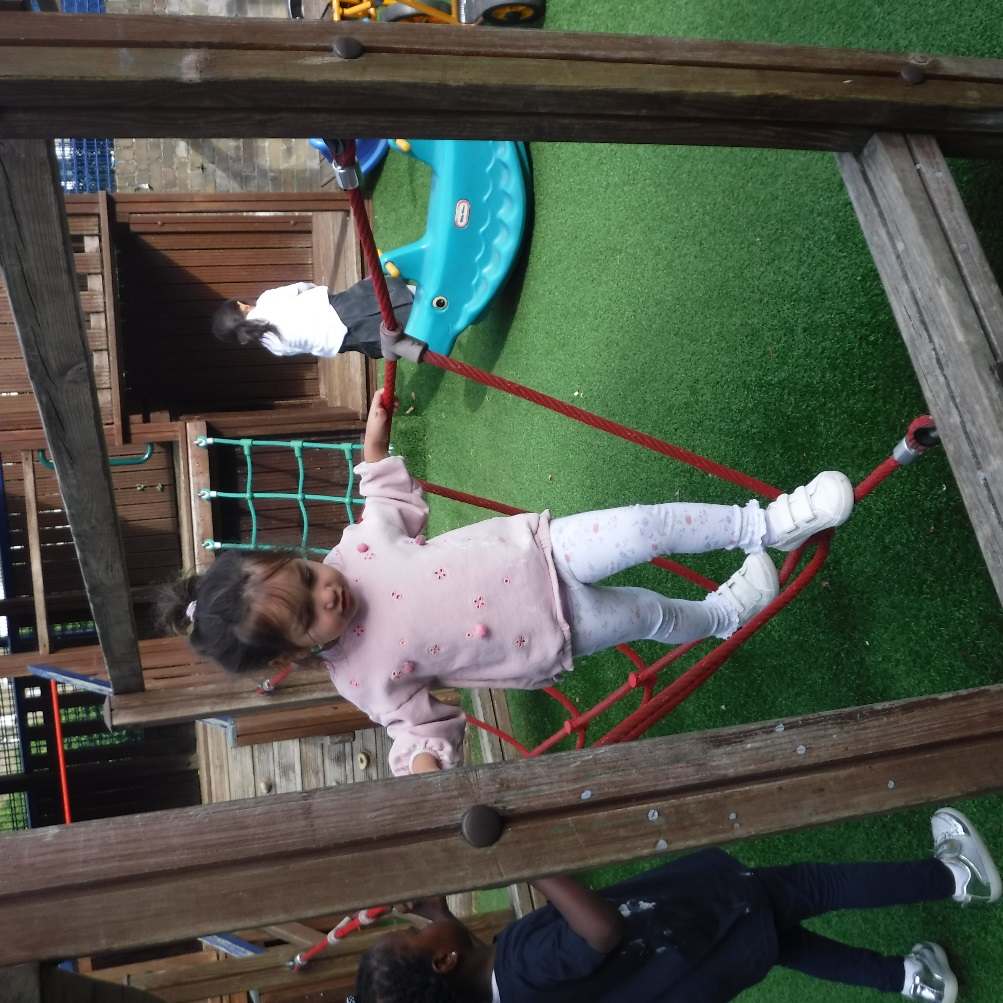 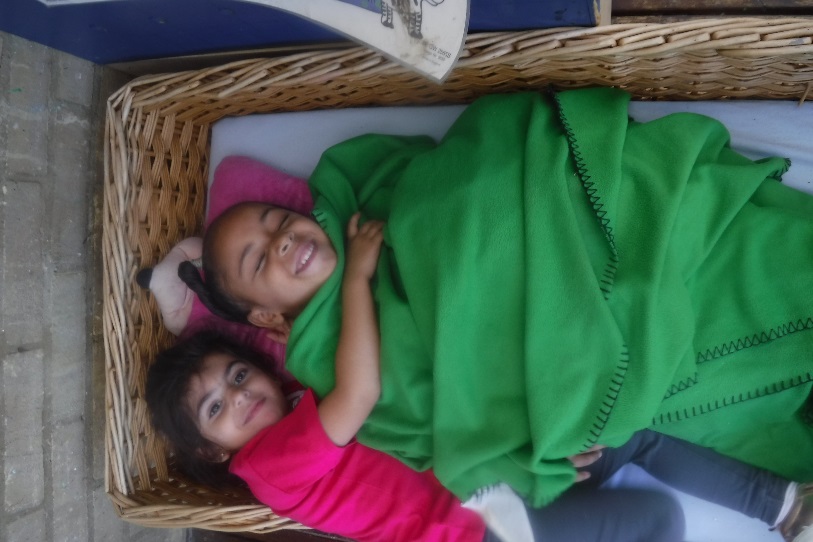 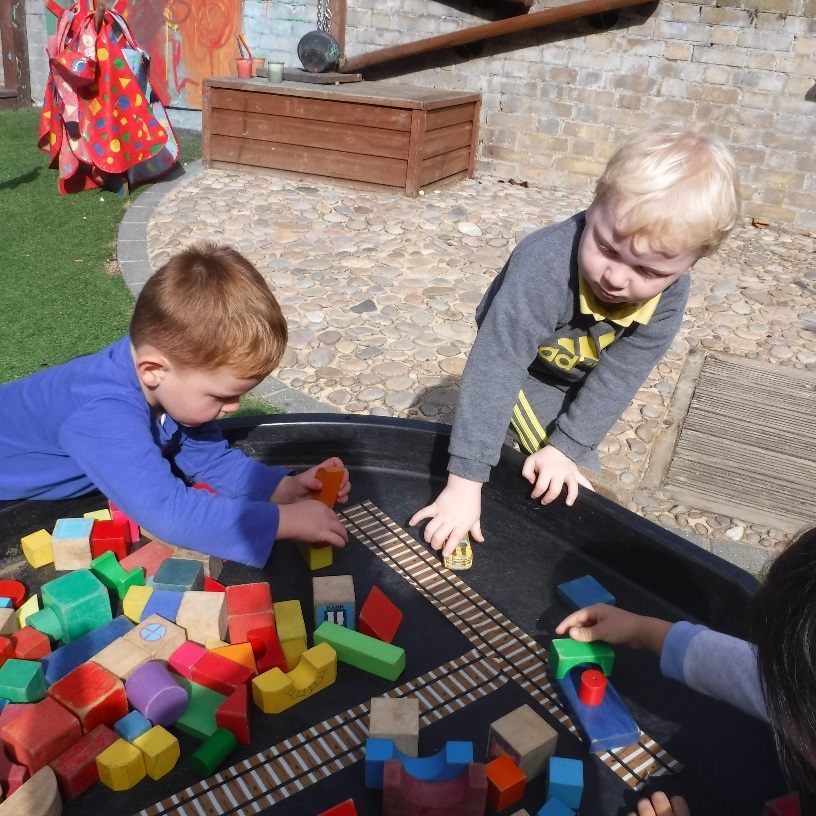 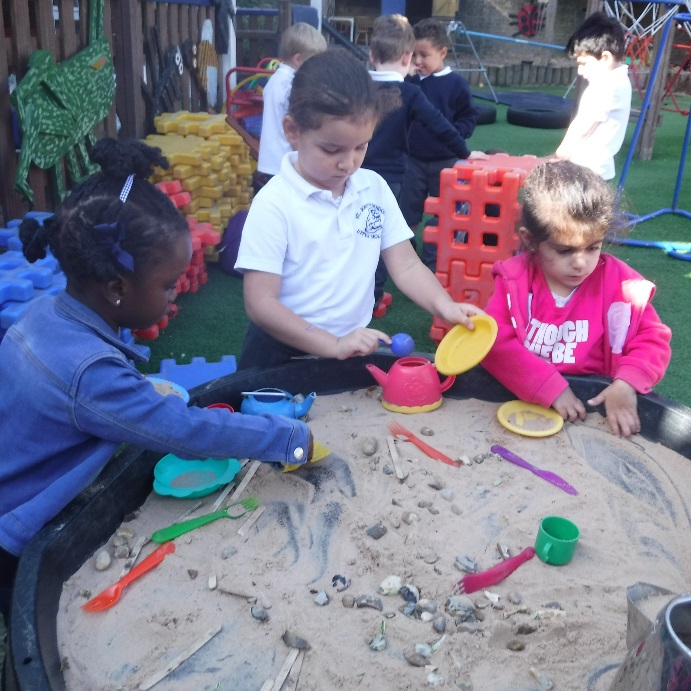 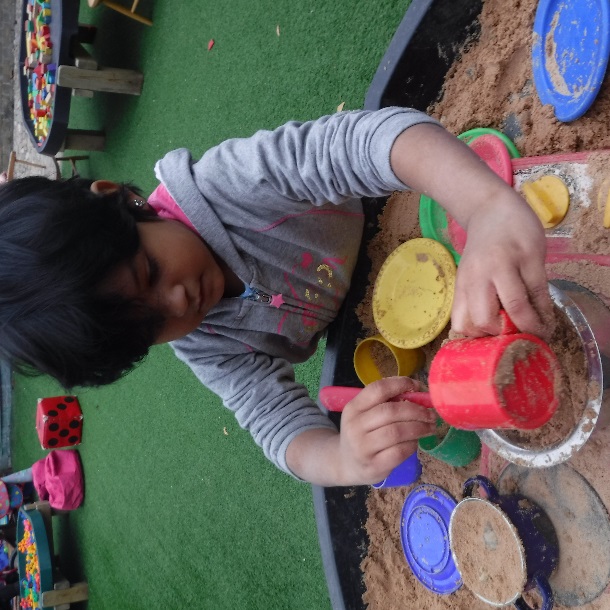 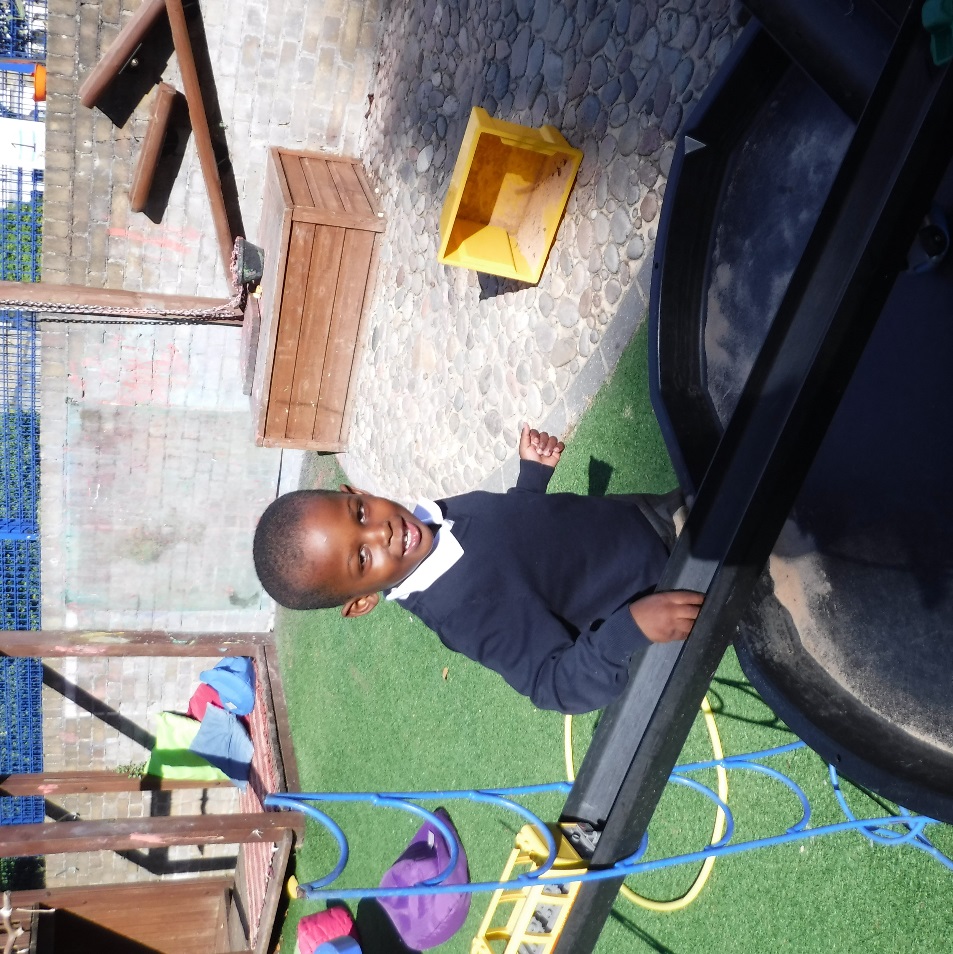 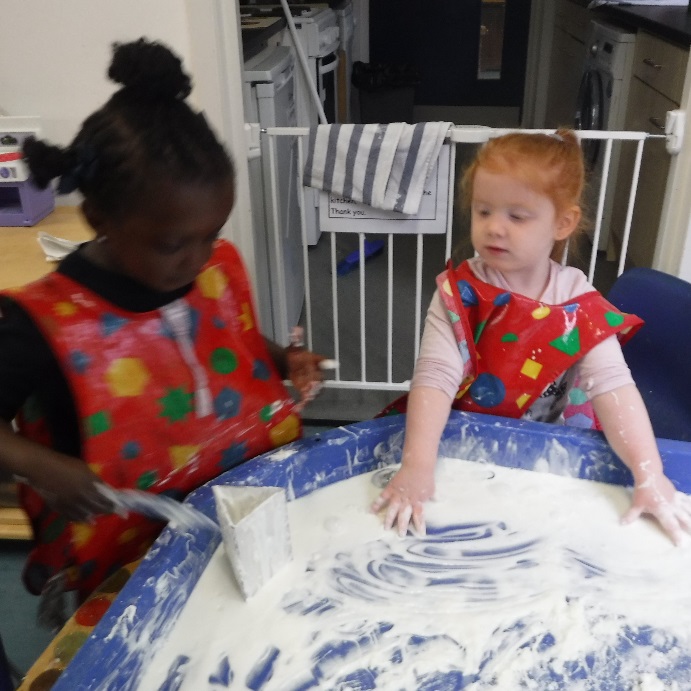 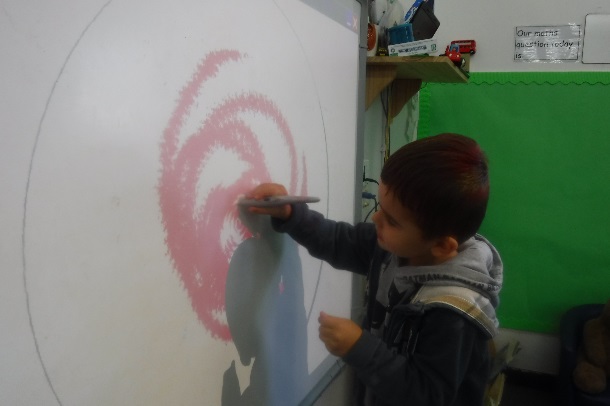 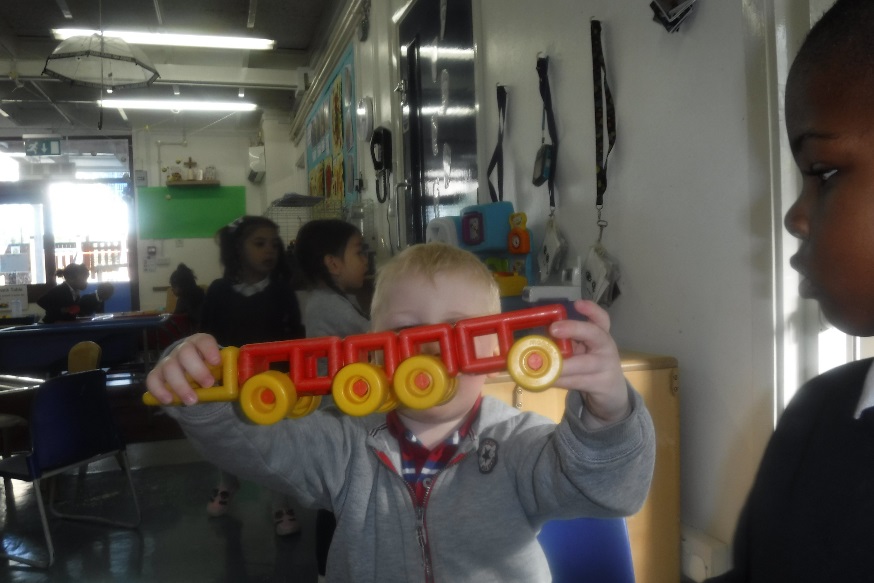 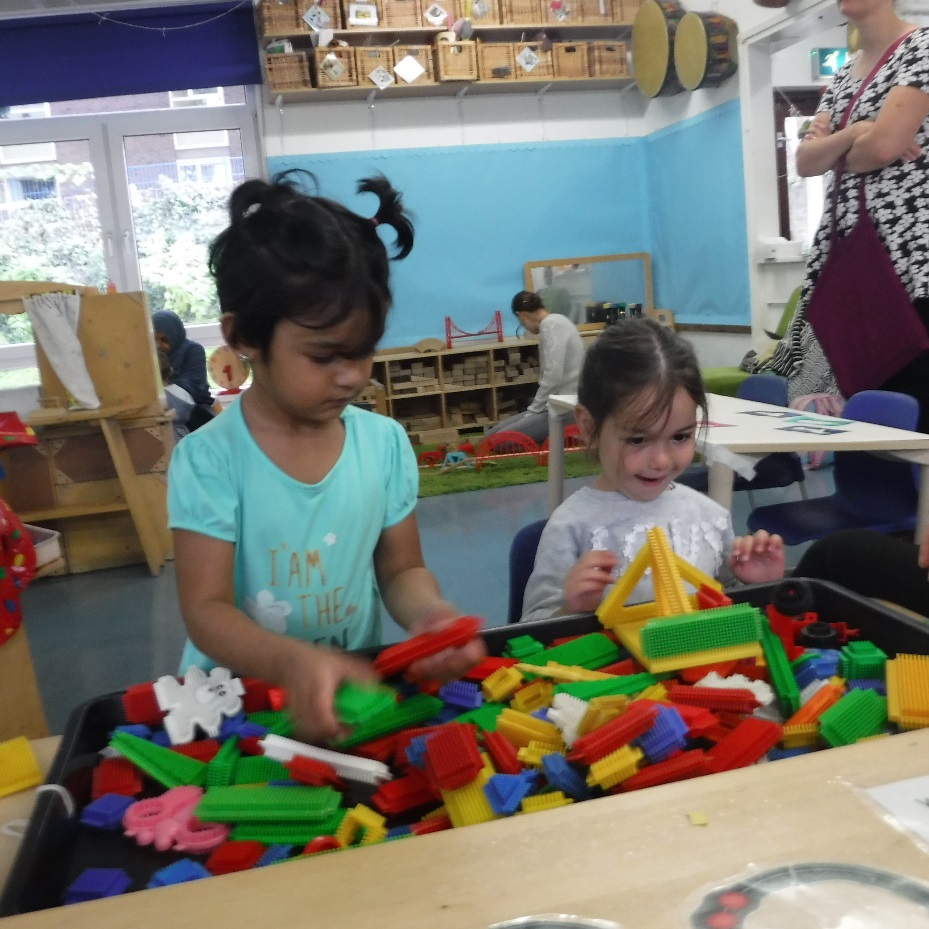 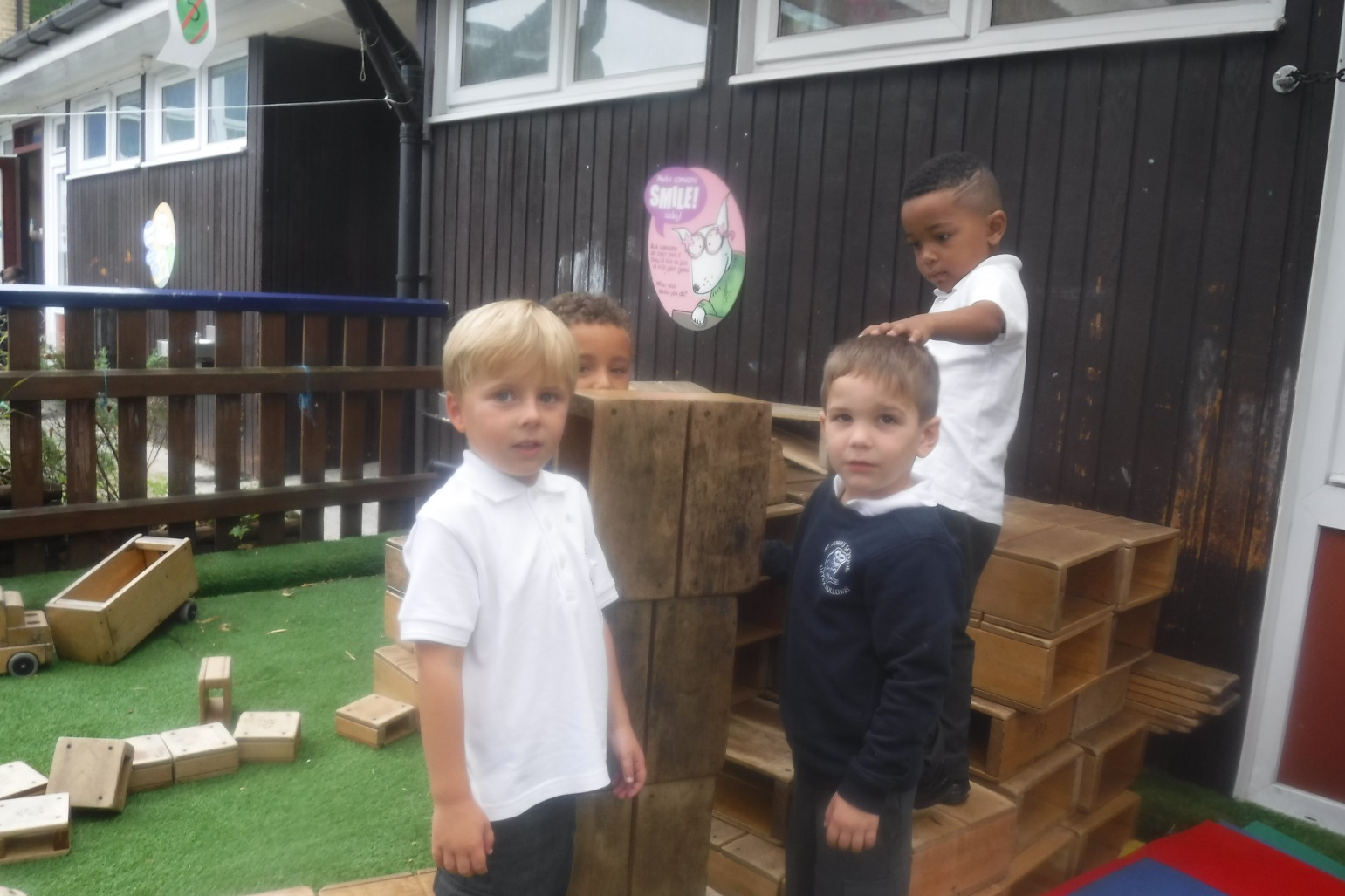 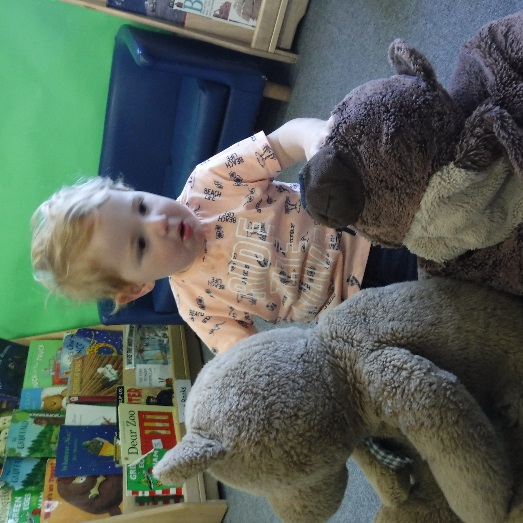 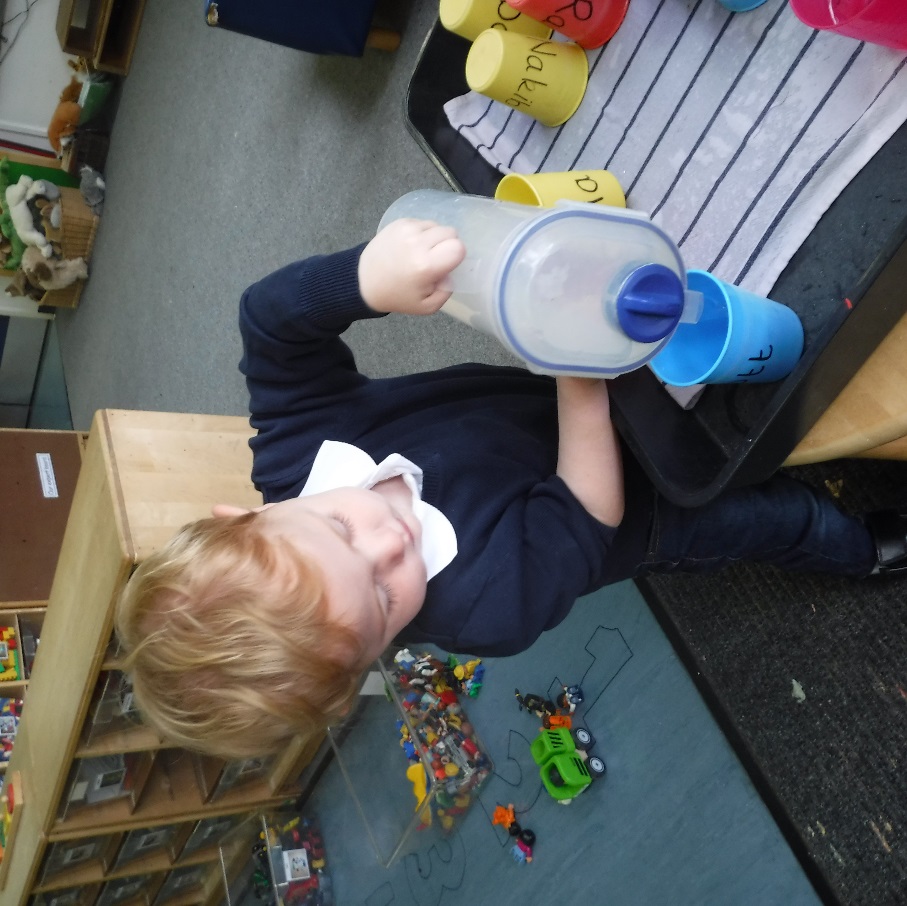 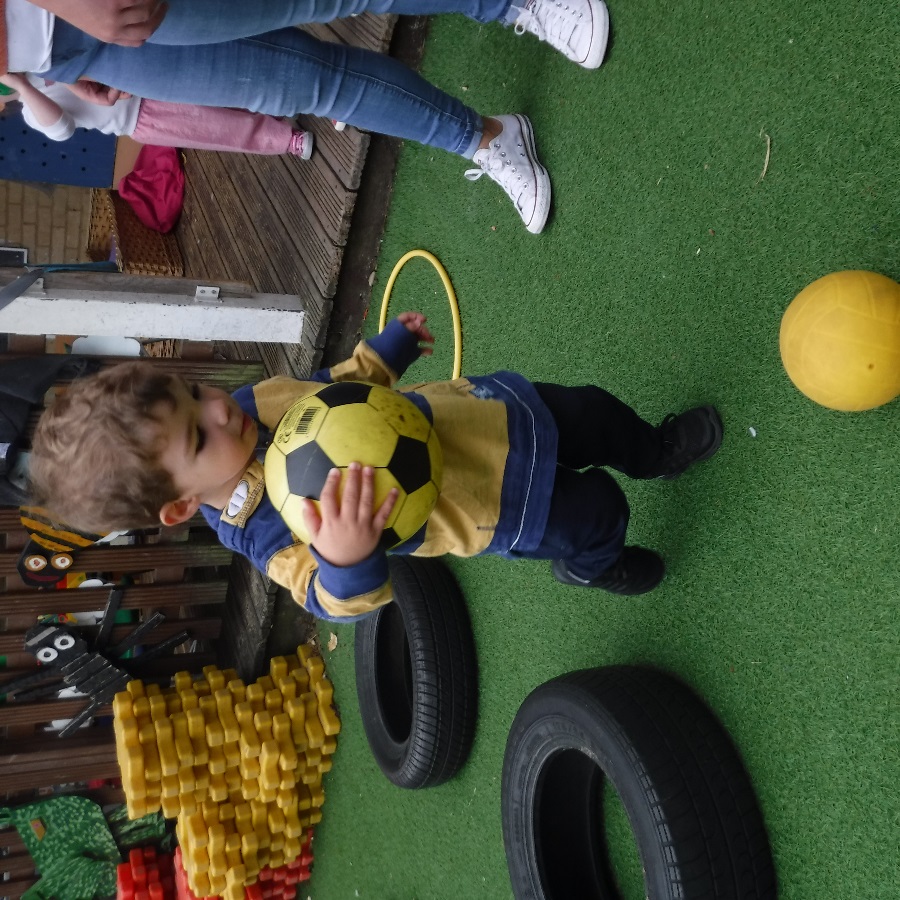 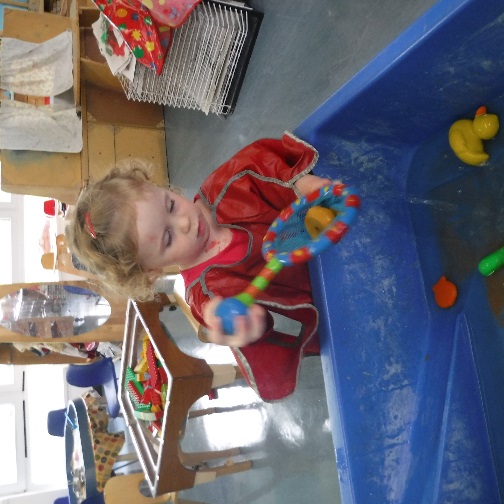 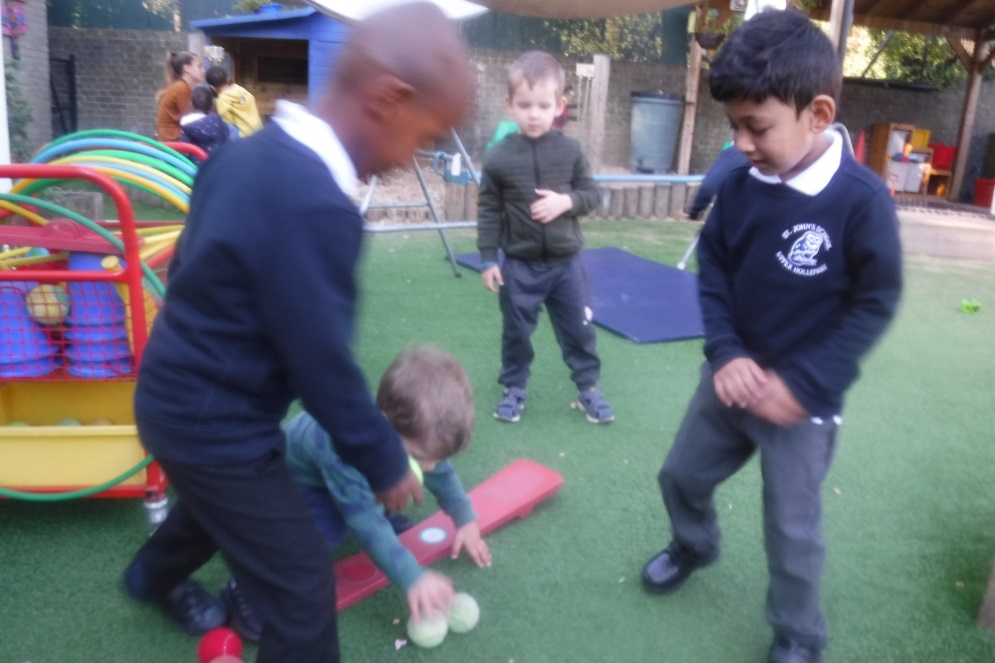 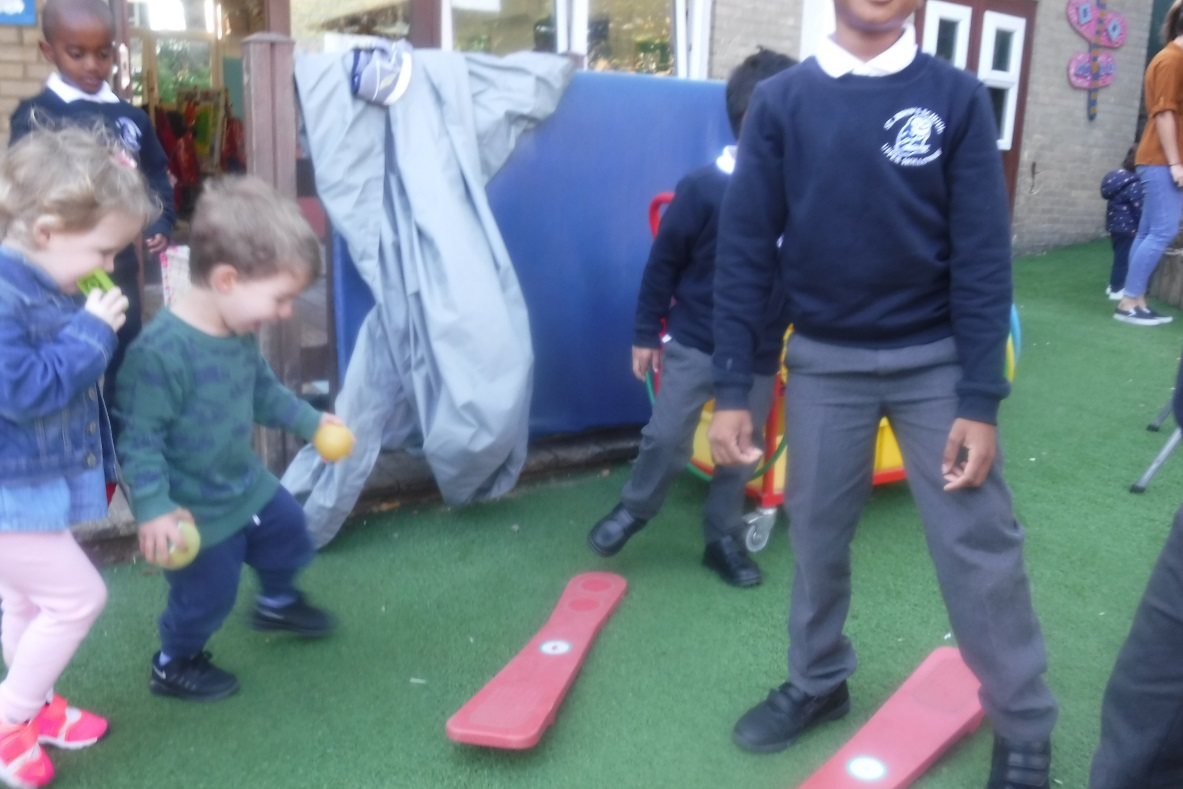 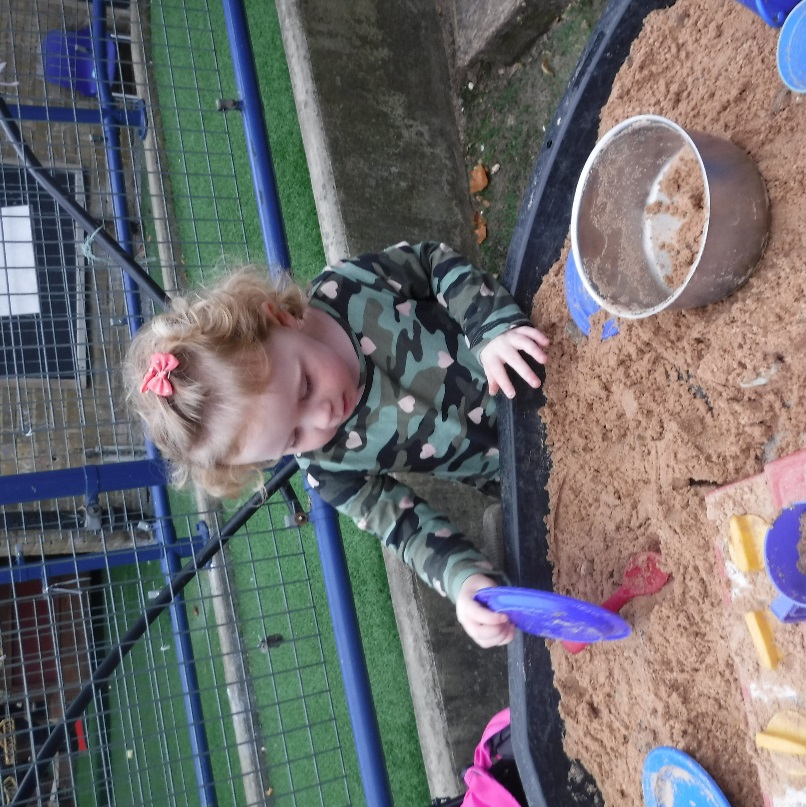 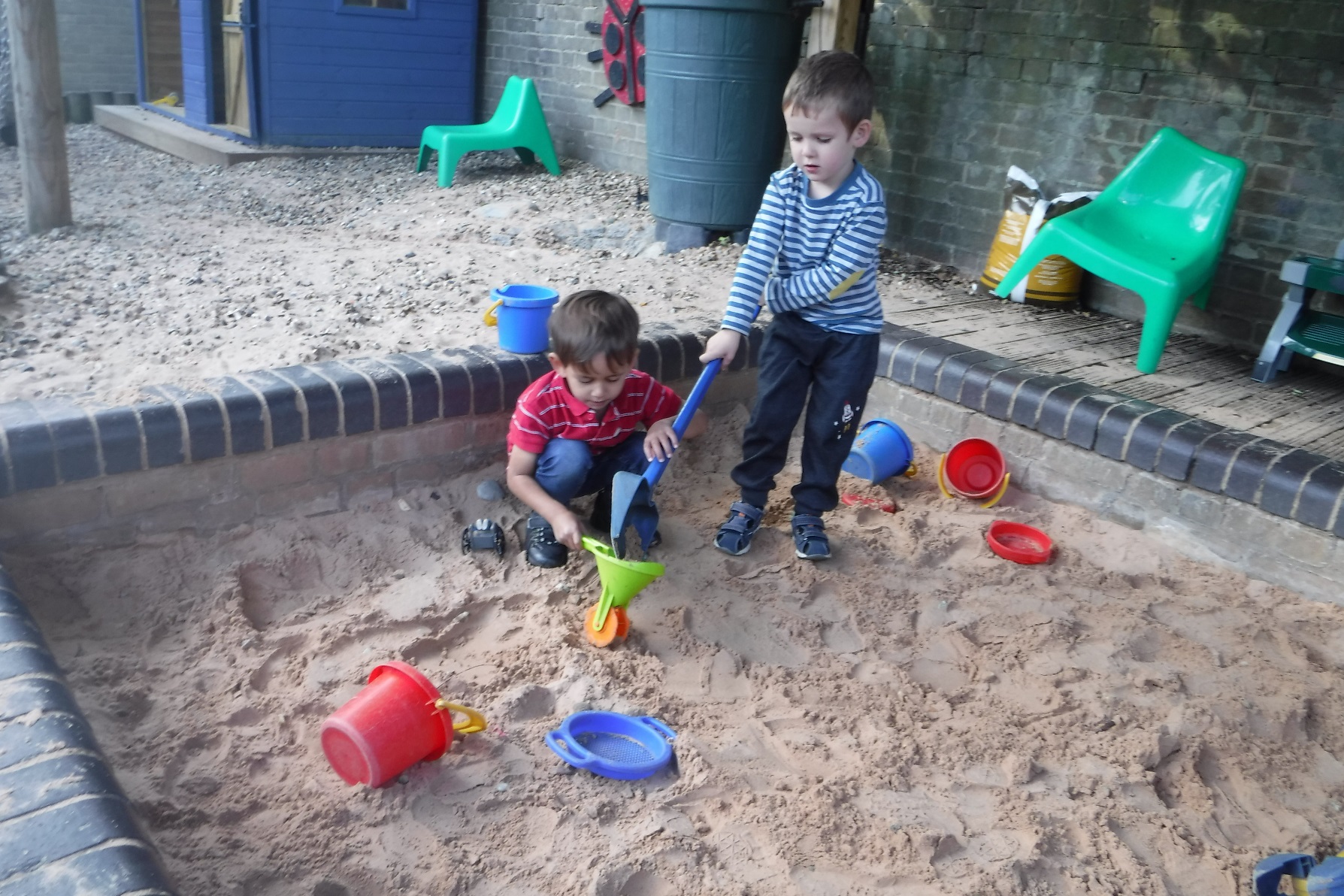 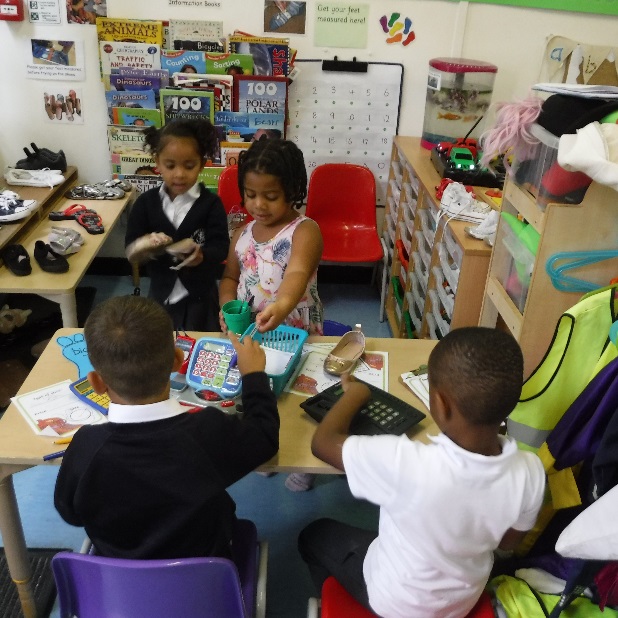 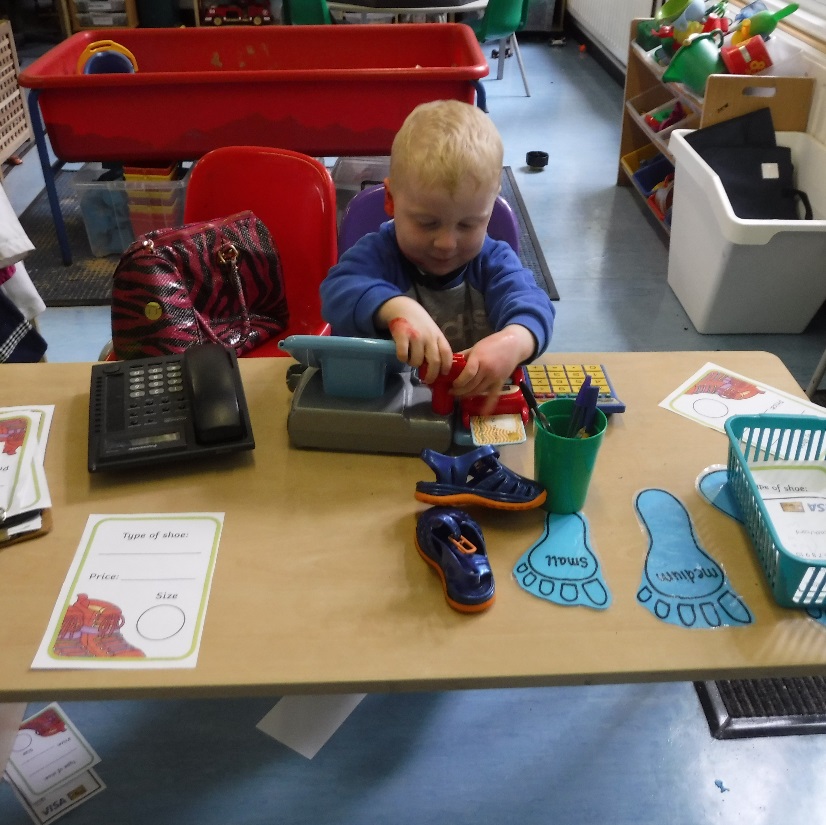 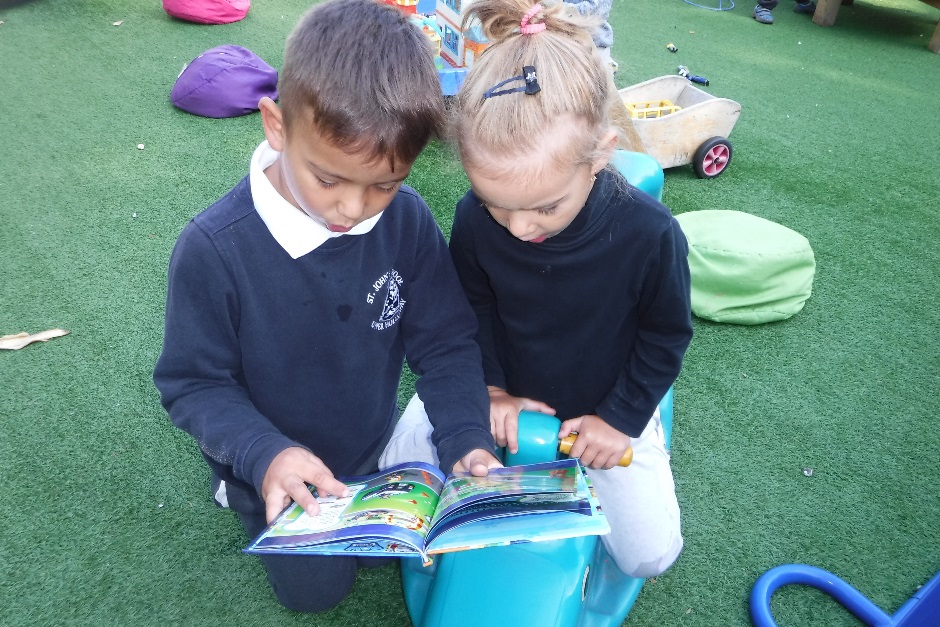 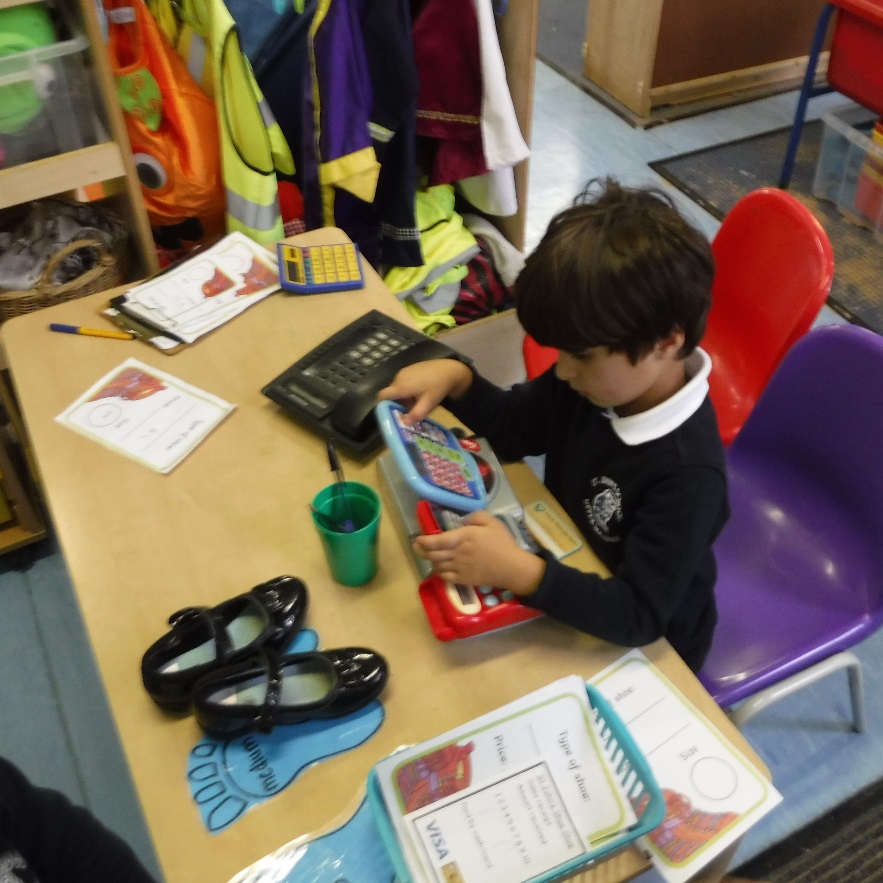 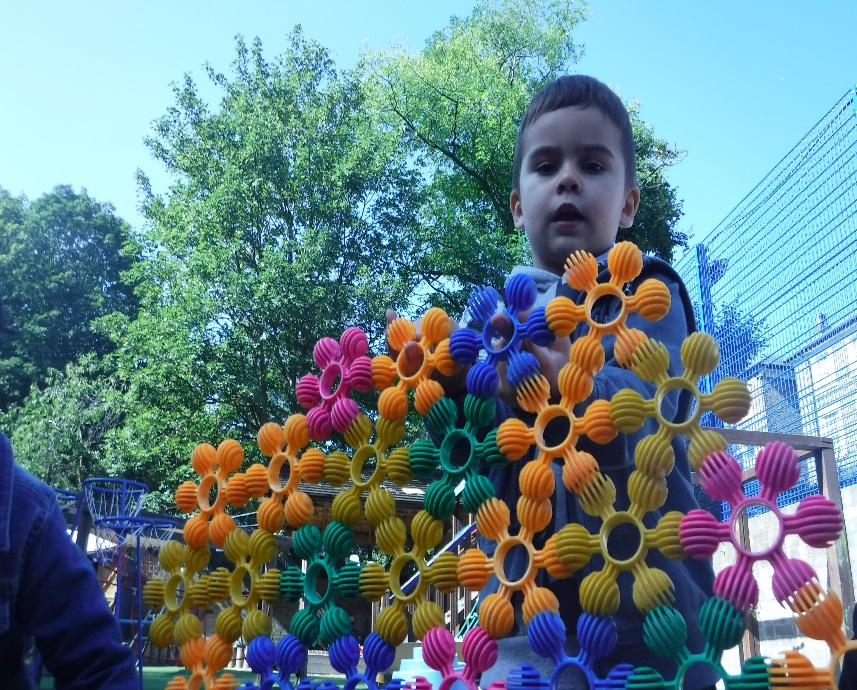 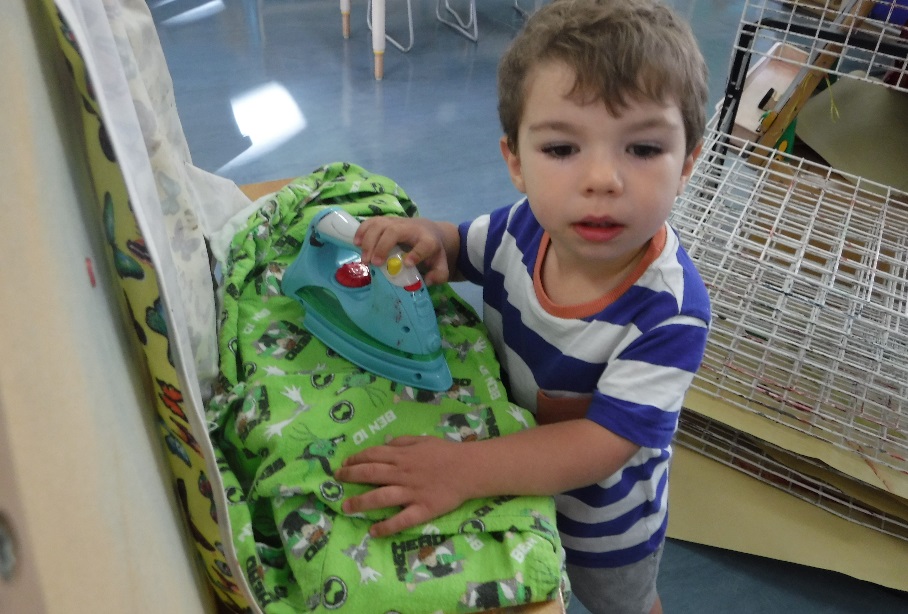 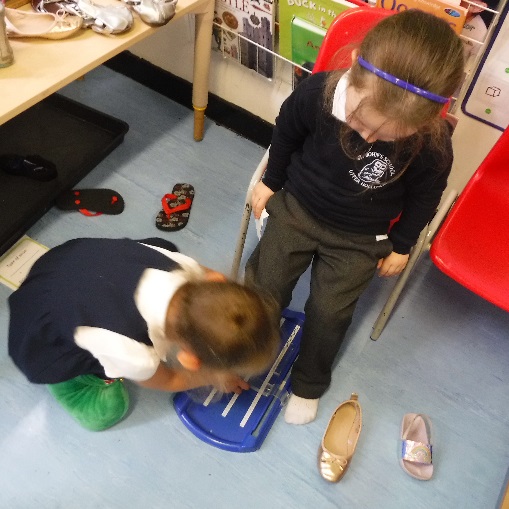 We are collecting plastic bottle tops for a special project….we need LOTS and LOTS! Please bring washed plastic bottle tops into Reception.
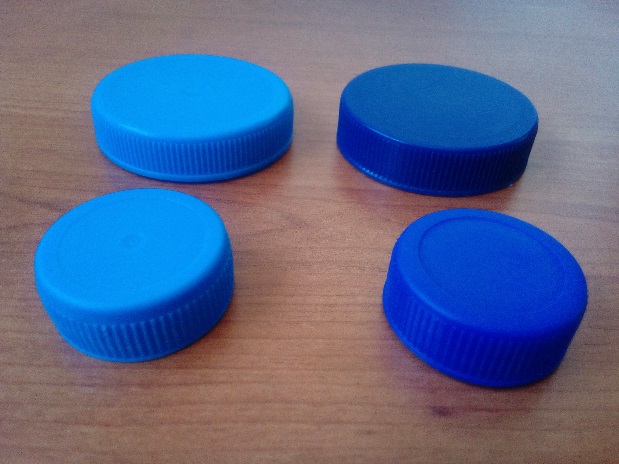 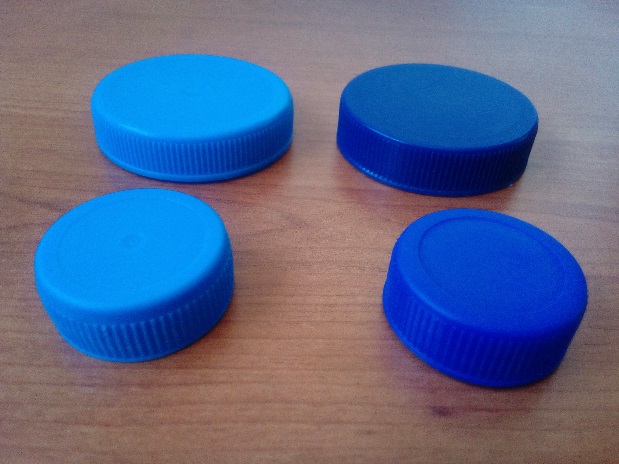 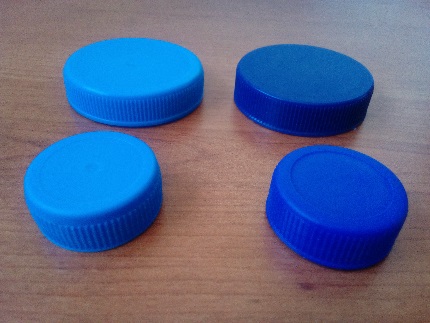 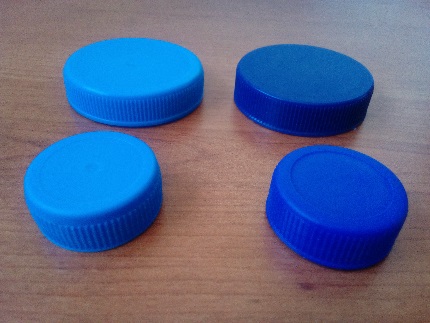 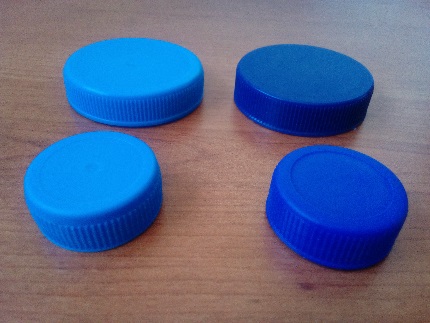